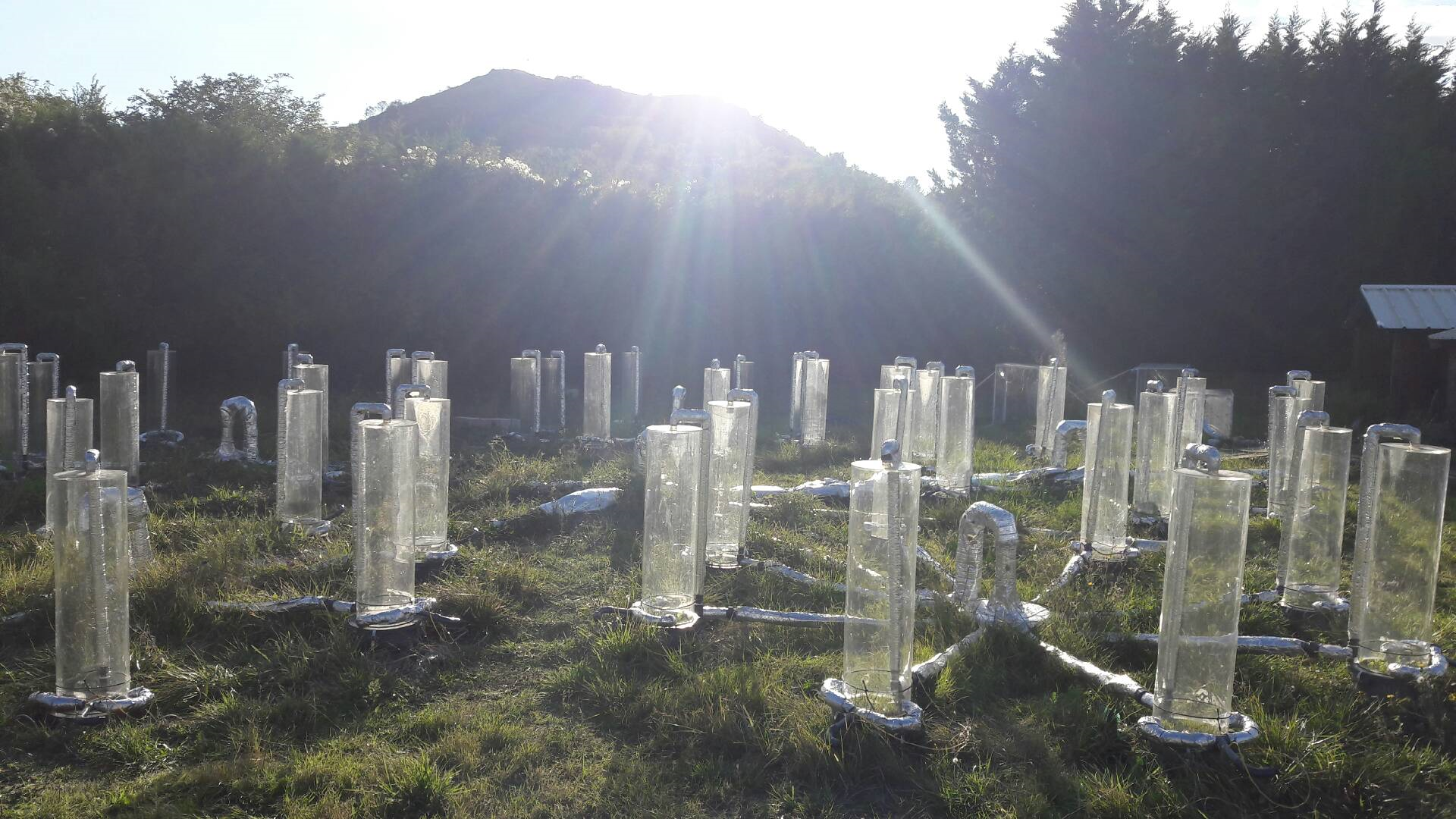 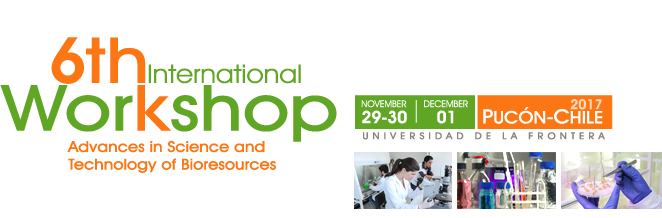 The CO2-induced acceleration of soil organic carbon mineralization counteracted by legumes
CROS Camille, ALVAREZ Gaël,  KEUPER Frida, REVAILLOT Sandrine, FALCIMAGNE Robert, SALCEDO Alexandre, FONTAINE Sébastien
1
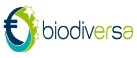 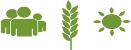 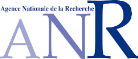 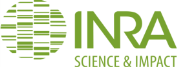 Impacts of human activities
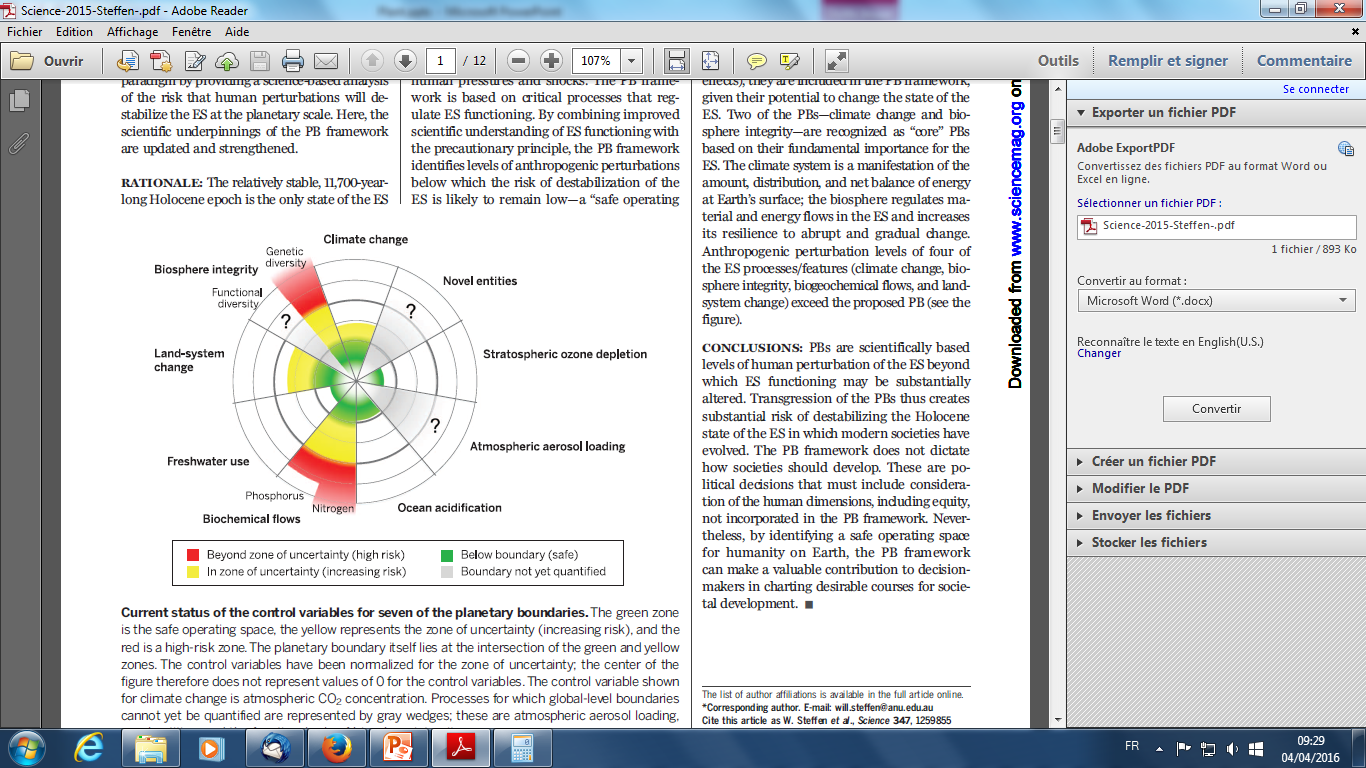 2
Steffen et al., 2015
Impacts of human activities on CO2 emissions
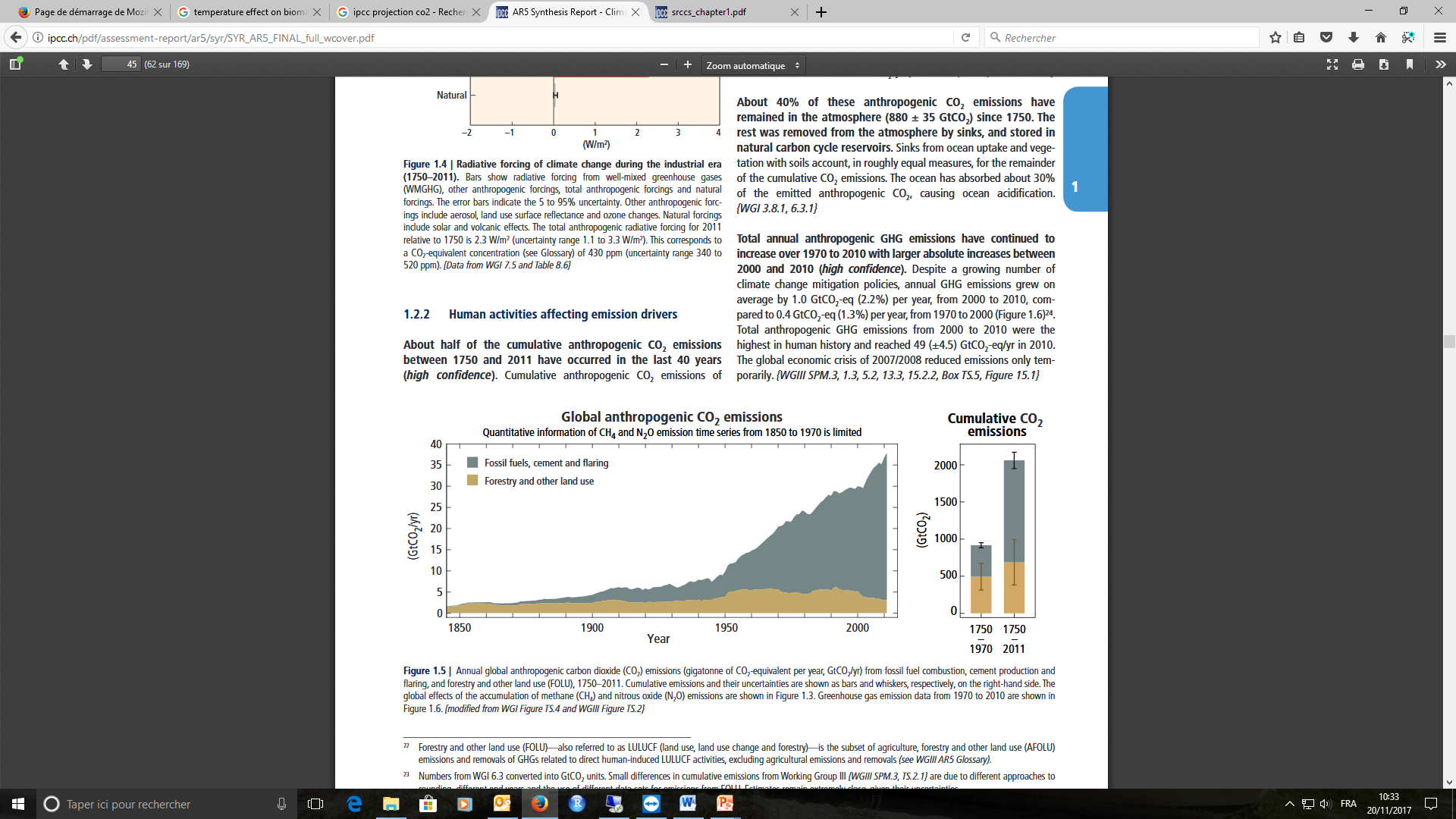 3
IPPC 2016 report
Consequences of human activities 		climate change
IPPC projections:
4
IPPC 2016 report
Effect of elevated CO2 on planted ecosystem
Stimulation of growth primary production  increase plant production
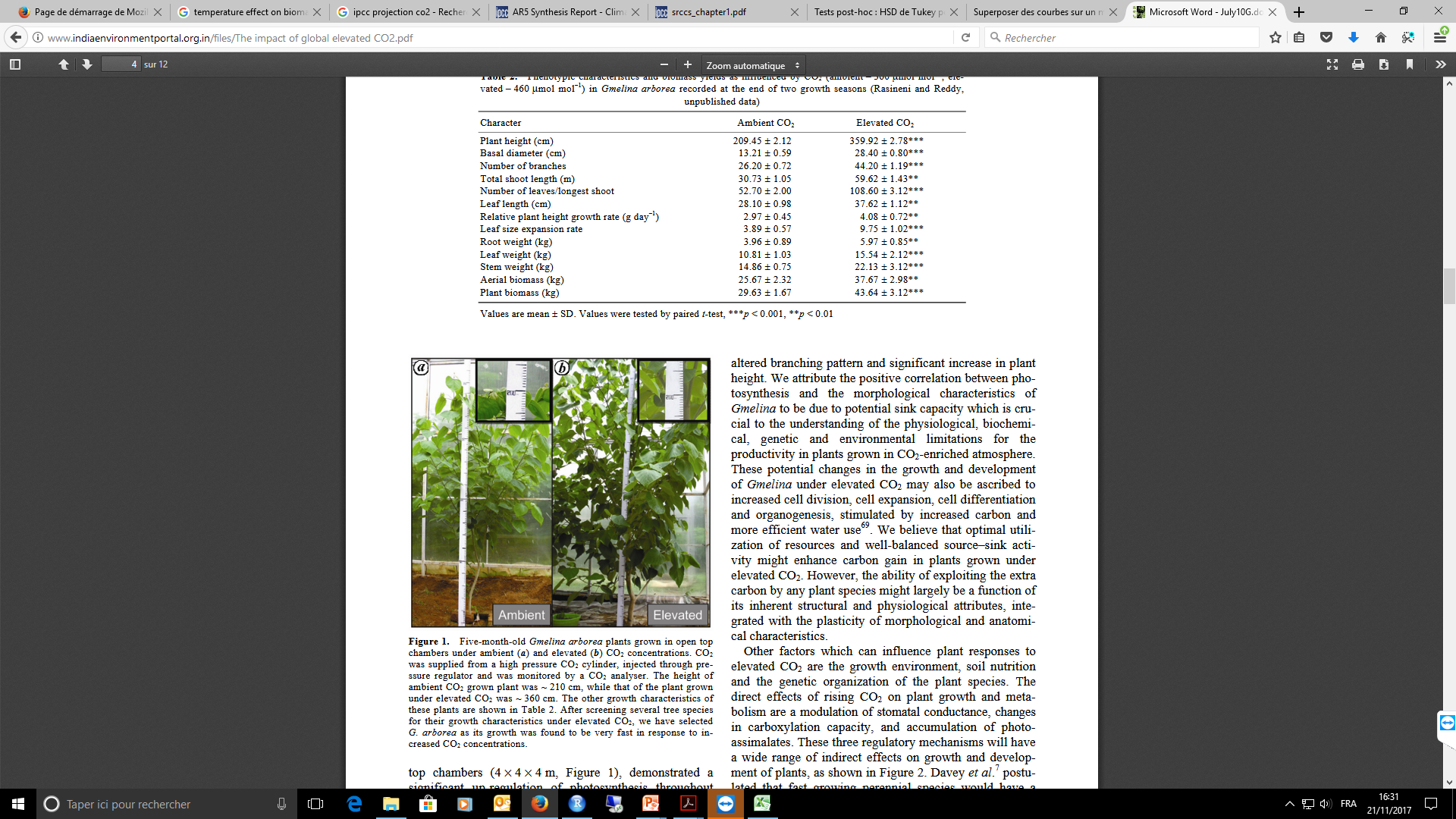 Diaz et al., 1993 ; Zanetti et al., 1996; Cheng 1999; hu 2001; Schneider et al., 2004; Groenigen et al., 2006
5
From Reddy et al., 2010
What is the consequences of modification of plant functioning due to CO2 increase on soil processes ?
Fontaine et al., 2011
Perveen et al., 2014
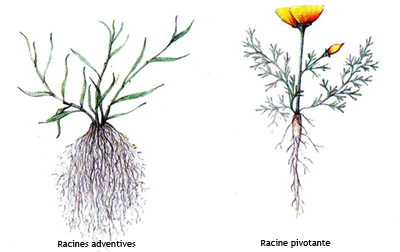 C fluxes
Plant respiration
CO2
N fluxes
soil
N mineral
N uptake
Root exudation
Immobilization
Mineralization
leaching
Humification
SOM
Soil organic matter
FOM 
Fresh organic matter
SOM 
builders
SOM decomposers
Rhizosphere Priming Effect
Microbial biomass
Soil 
respiration
6
CO2
Hypothesis
What is the consequences of modification of plant functioning due to CO2 increase on soil processes ?
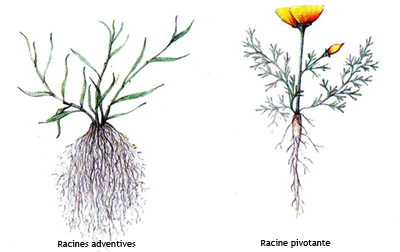 CO2 +
Photosynthesis stimulation
2
1
3
4
Biomass increasing 
(+  root exsudation )
Destocking SOM
Decrease of mineral N
RPE increasing
7
Design
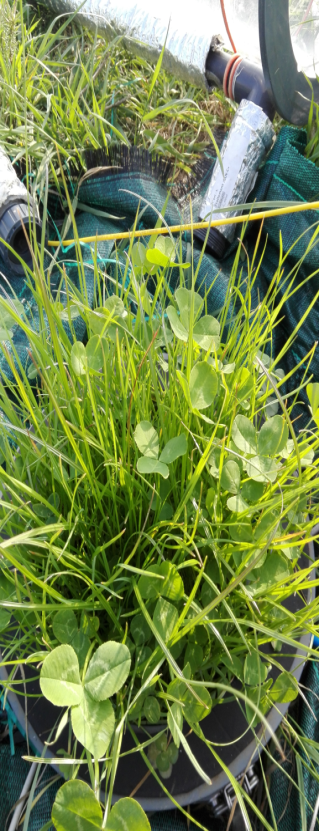 2 species 
Sown in September 2016
CO2 levels ( C ambiant: 400 ppm; C eleveted: 700 ppm) 
4 replicates
3 plants destructives harvests
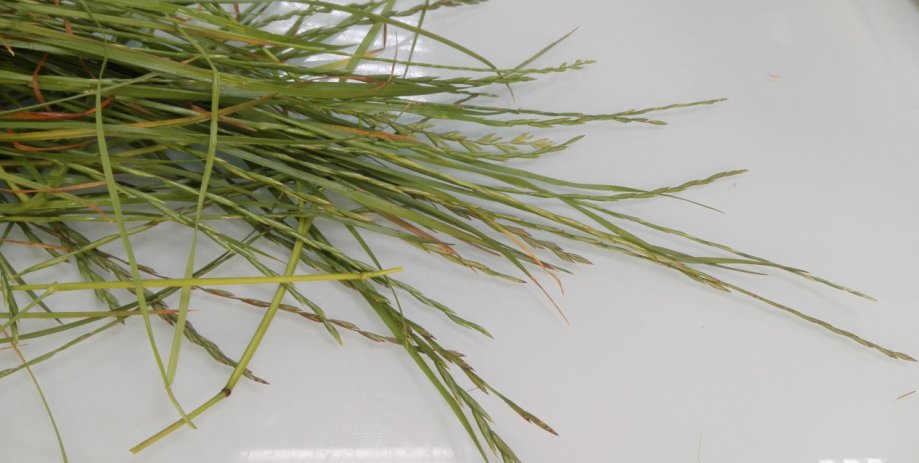 English ryegrass
Bare soil
monocrop
Intercrop with white clover
Ambiant     CO2
Eleveted    CO2
Eleveted  CO2
Ambiant    CO2
8
Experimental devices
Two approaches : 

1- continuous 13C labeling platform
2- continuous CO2 exchange measurements
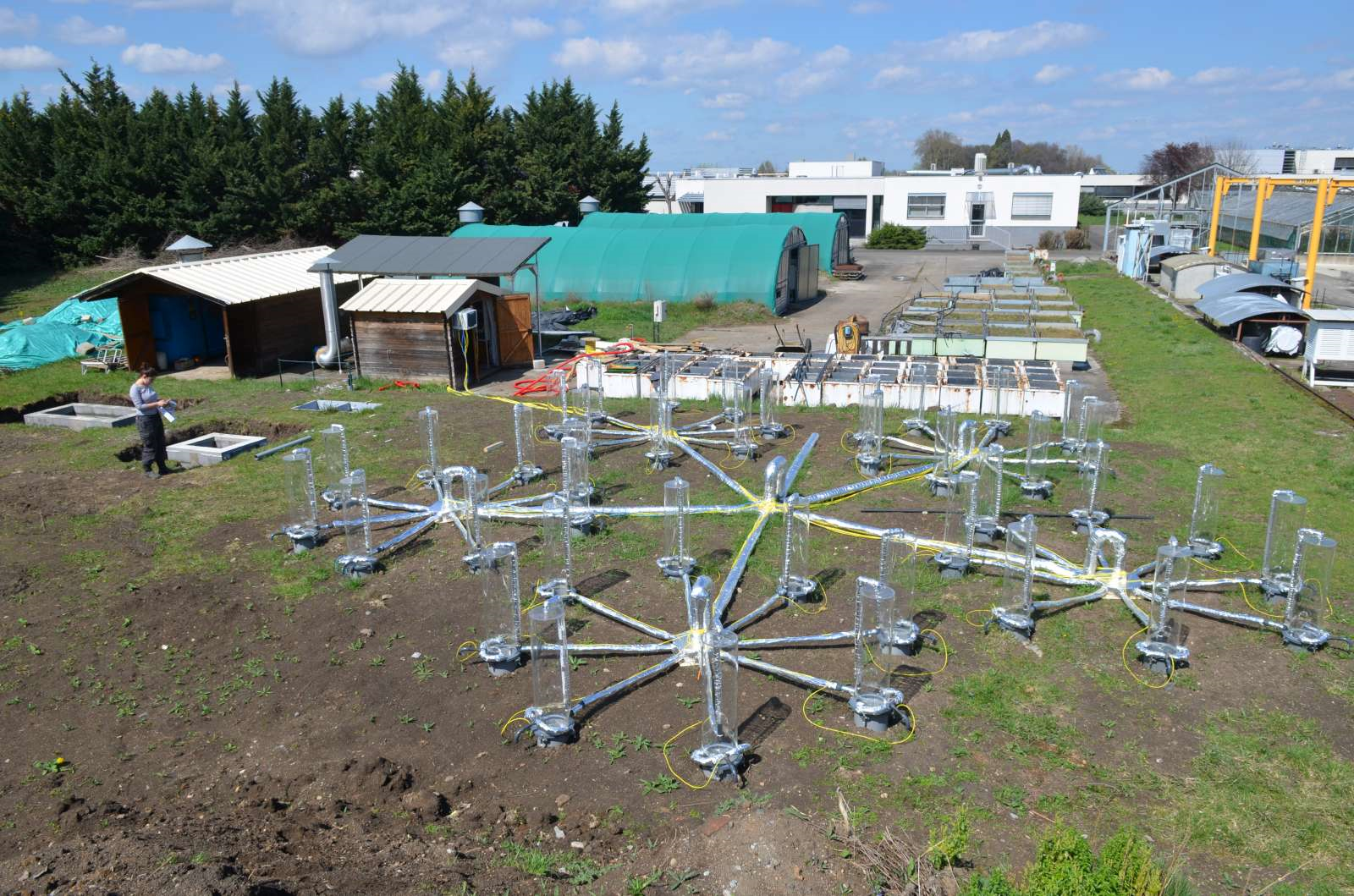 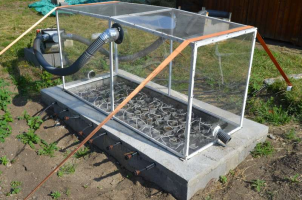 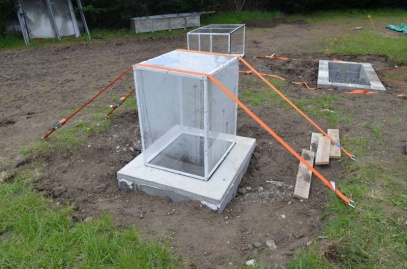 9
Experimental devices
                                 Labeling platform (13CO2)
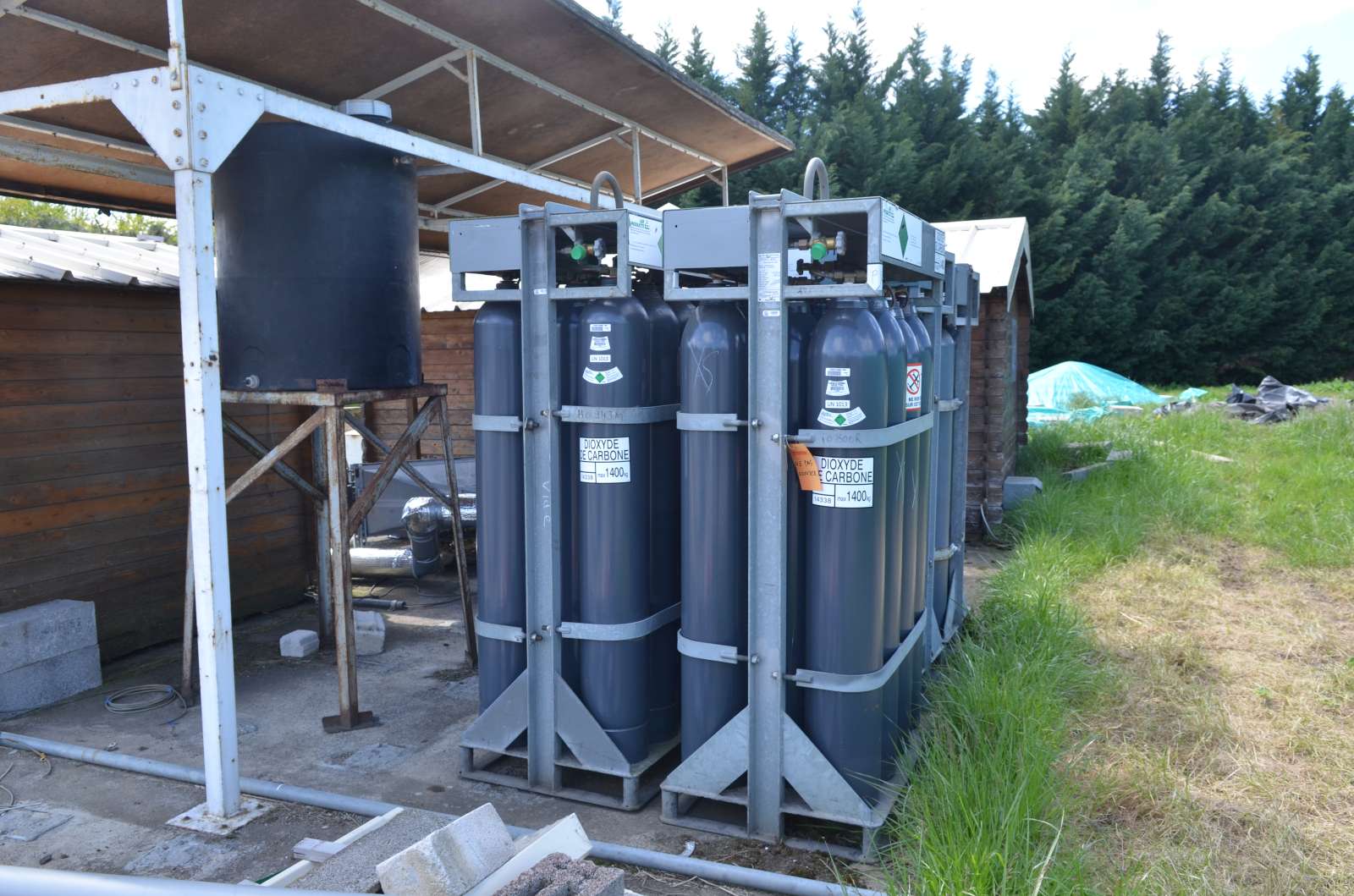 Tracing source of respired carbon  in presence of living plants
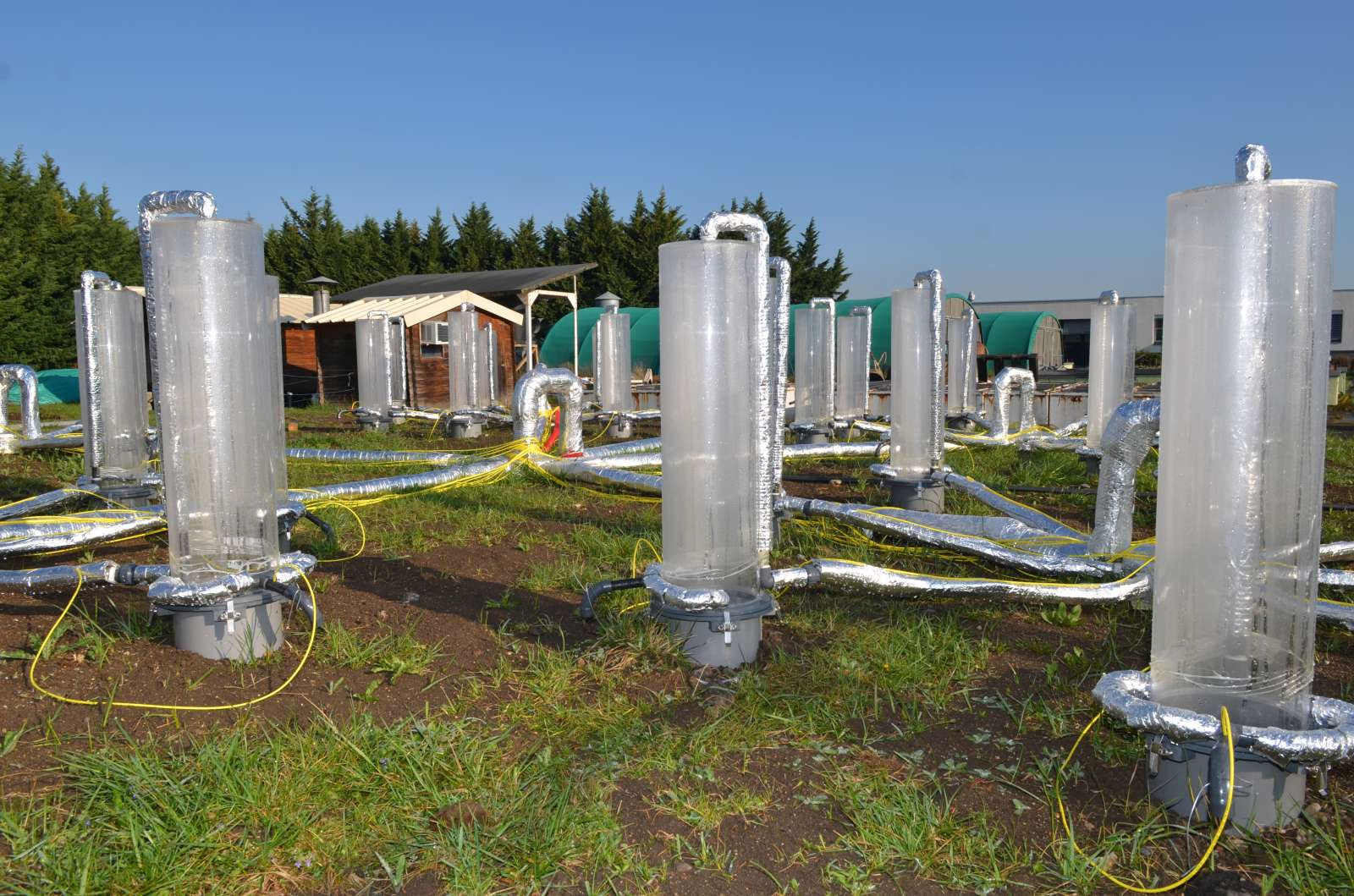 13CO2
13C-depleted CO2 of fossil-fuel origin
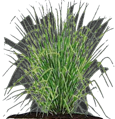 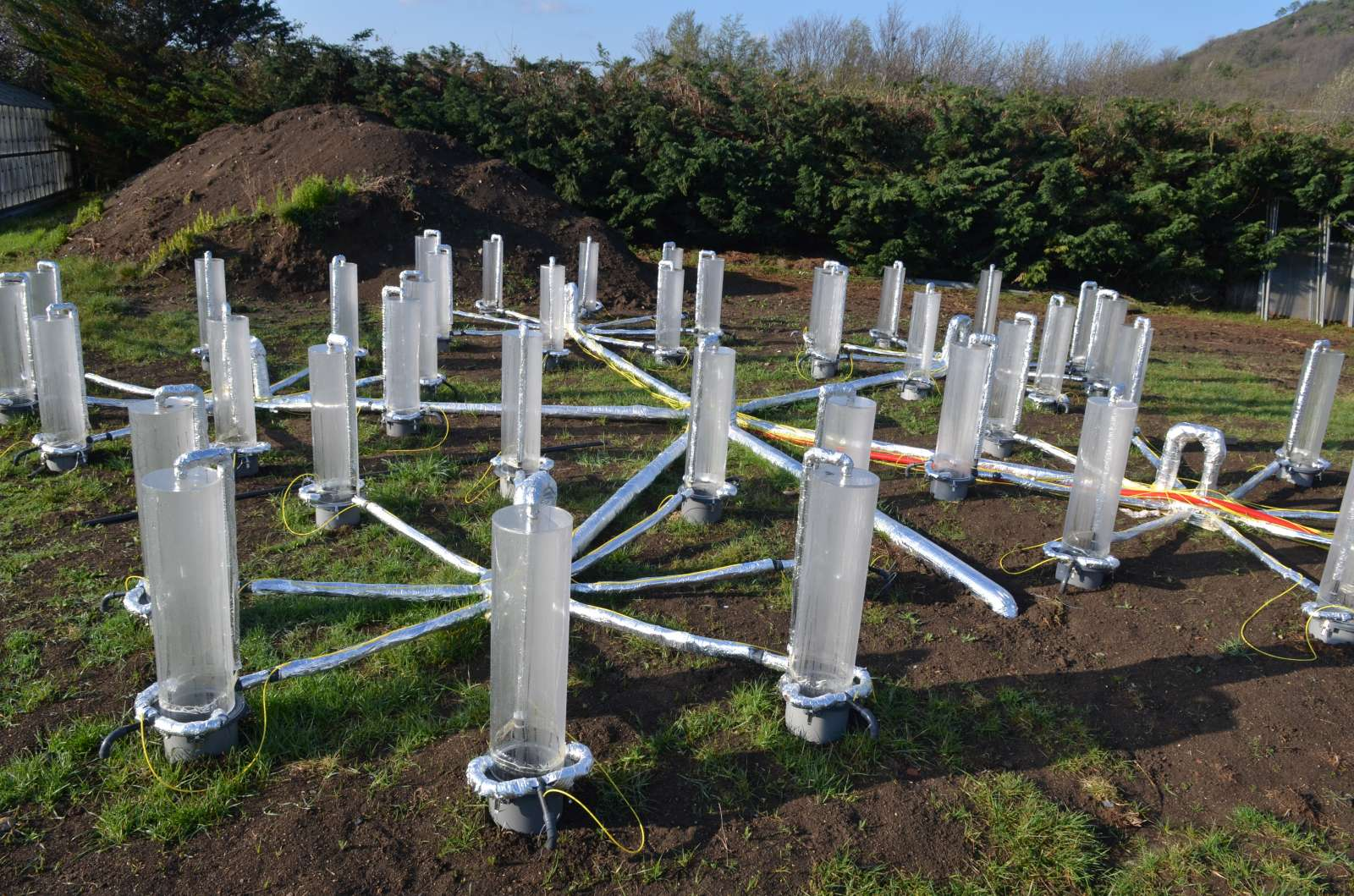 Follow humification and Rhizosphere Priming Effect
10
Experimental devices
                         Gaz exchanges measurements
Measure of differential CO2 each 30 minutes on each pots

Calculation of net ecosystem exchange

Deduction of ecosystem respiration and photosynthesis
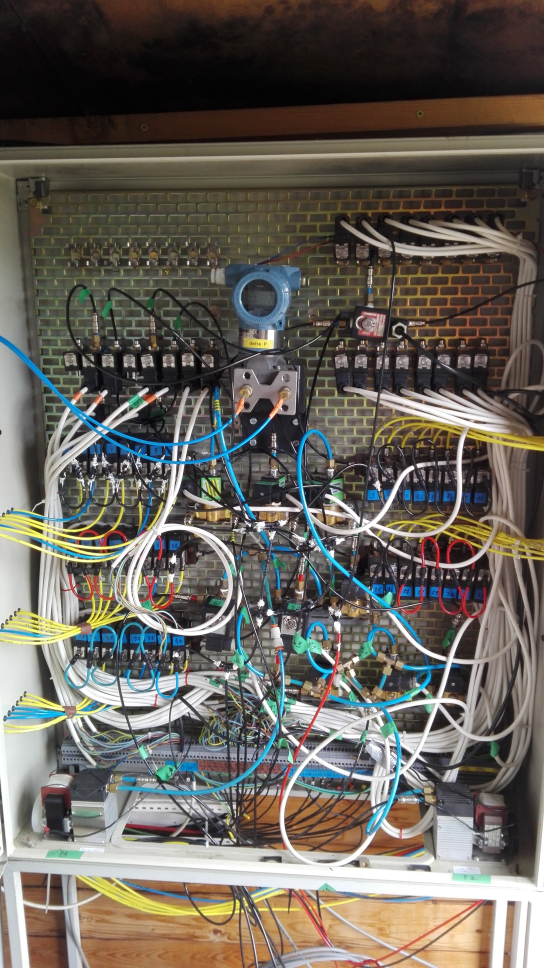 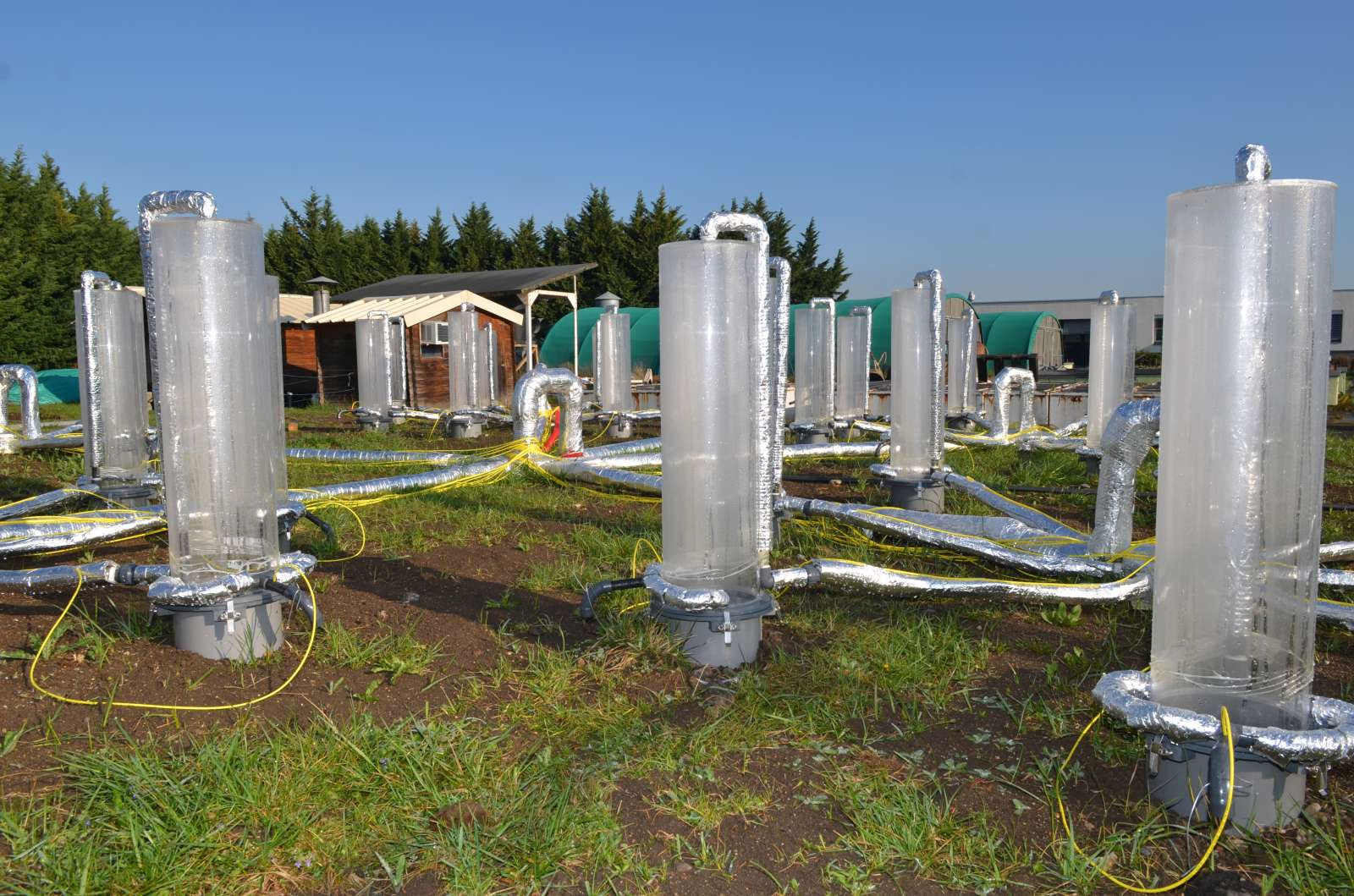 13CO2
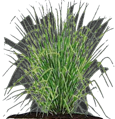 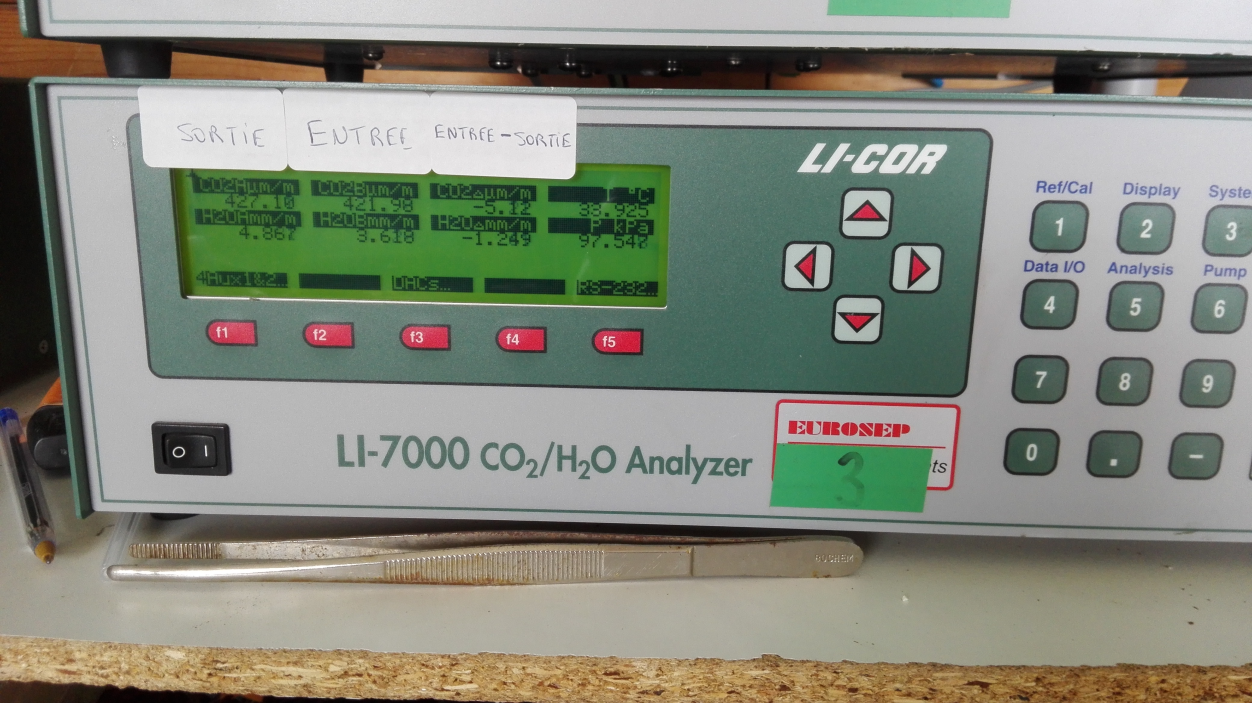 air flux
11
Effect of eleveted CO2 on total plant production
Shoot + root biomass along the year
a
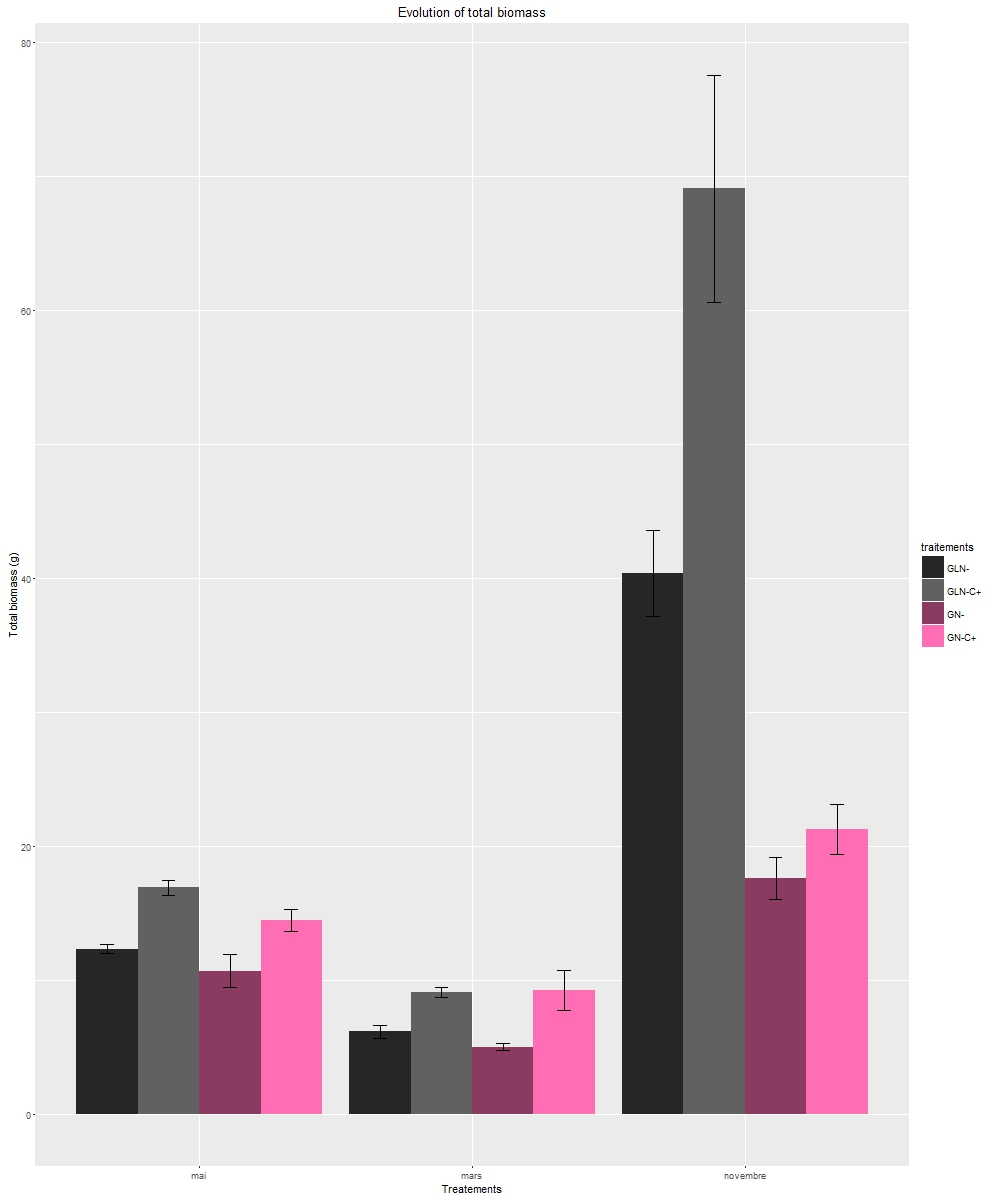 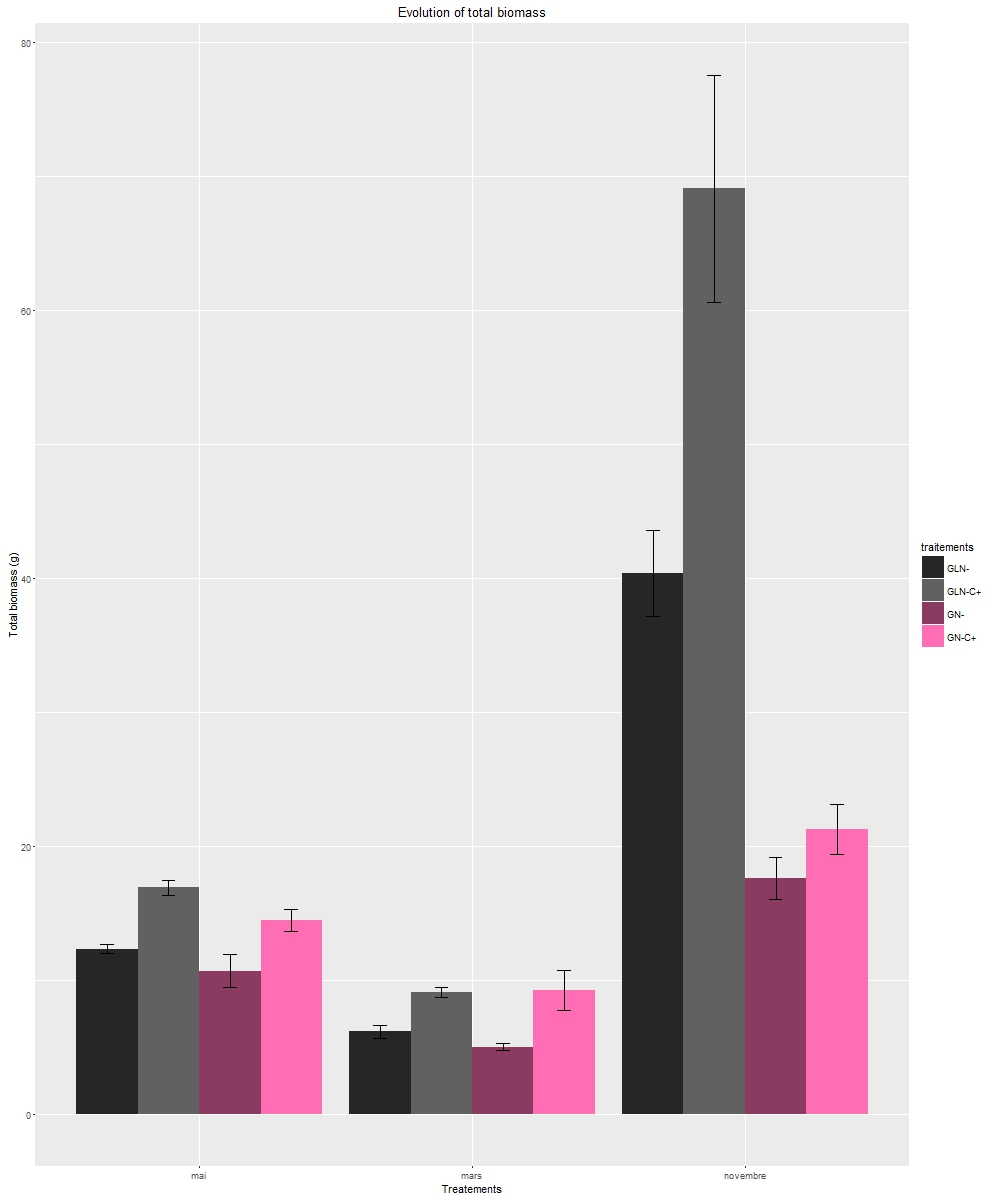 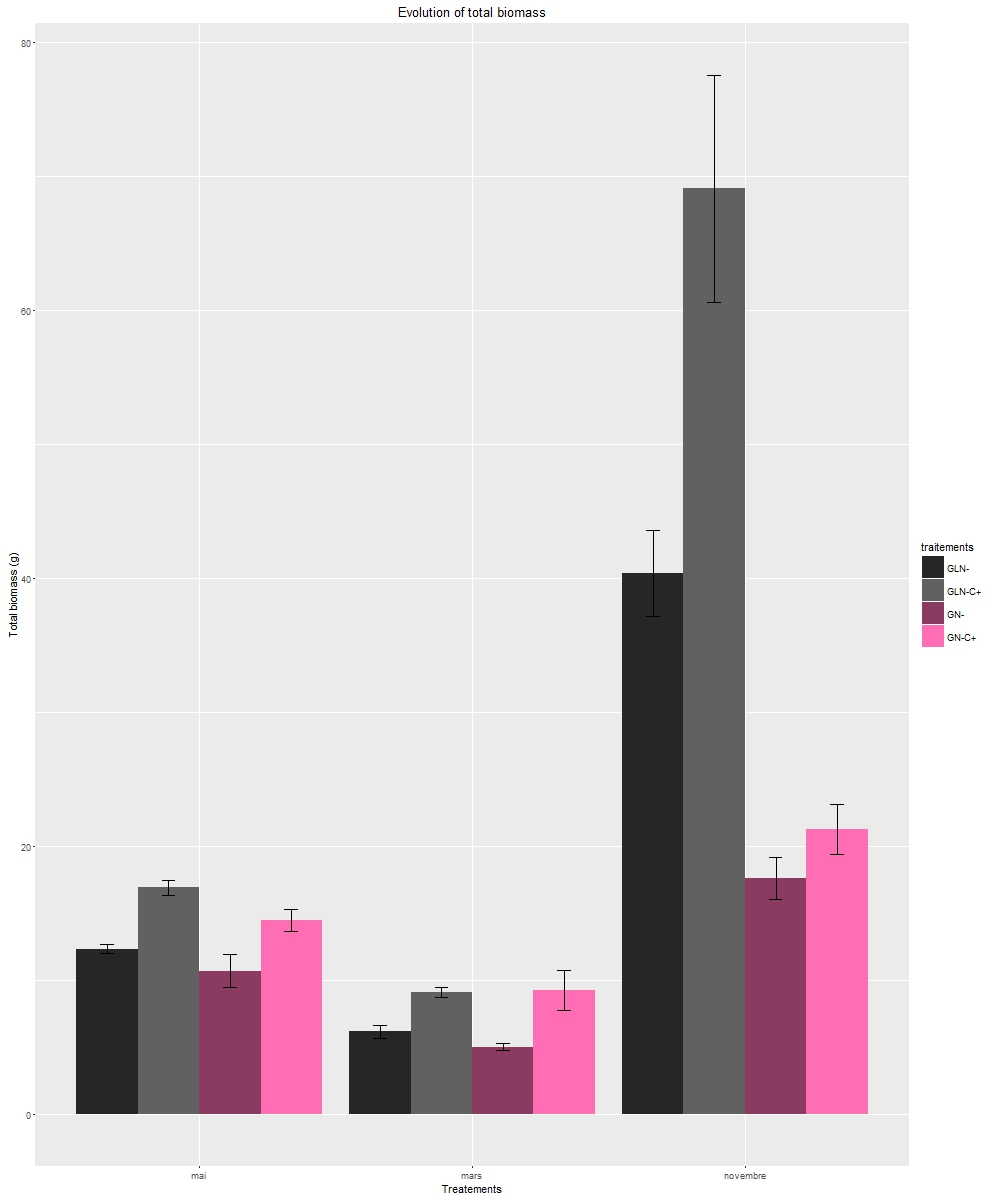 Globally higher plant production in elevated CO2 (p-value=0,04)

After summer, no significant difference in monocrop

After one year, higher production in intercrop than monocrop
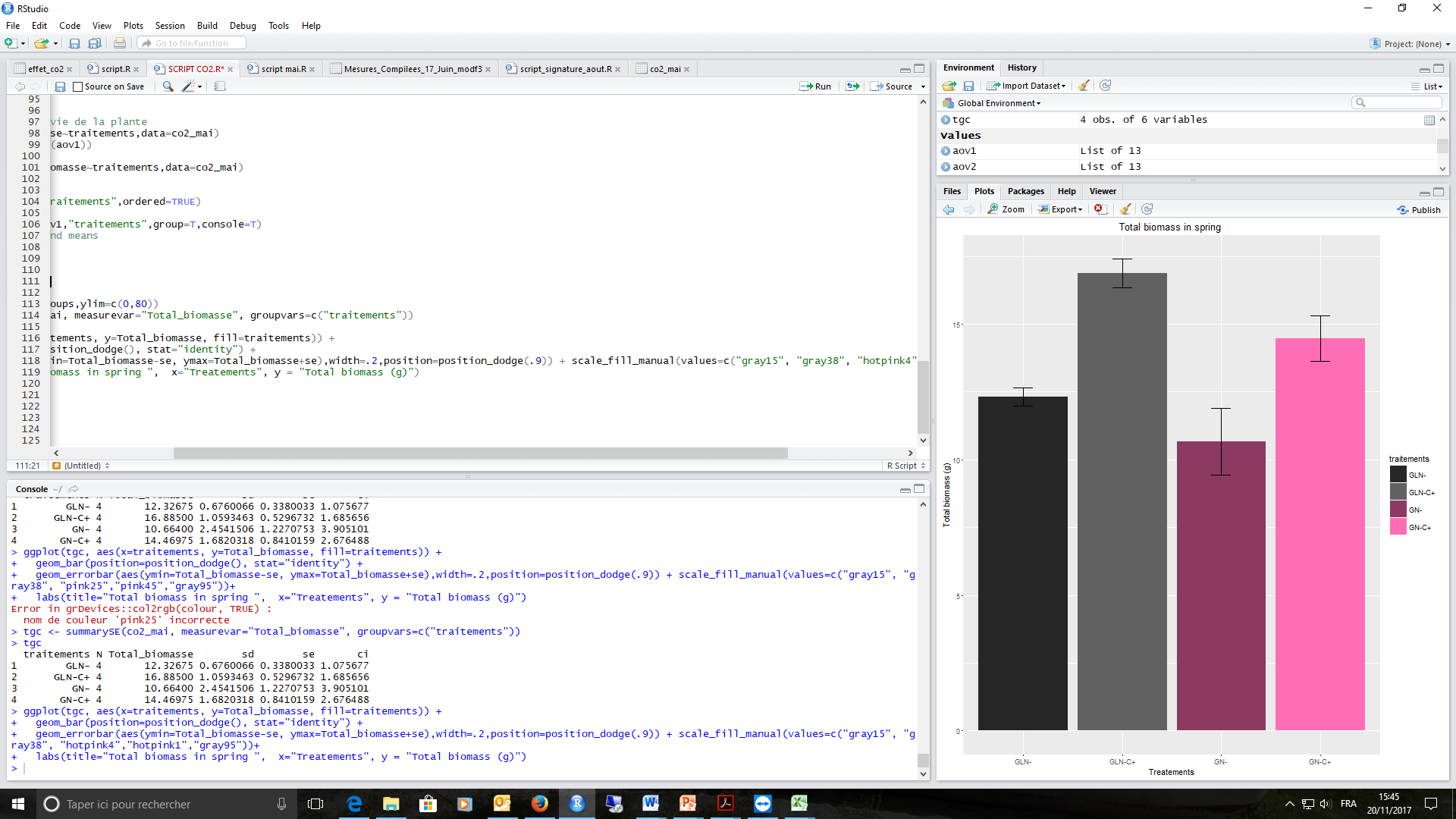 Intercrop C-
Intercrop C+
Monocrop C-
Monocrop C+
b
Total plant biomass (g)
bc
c
a
ab
c
bc
a
a
ab
b
12
May
November
March
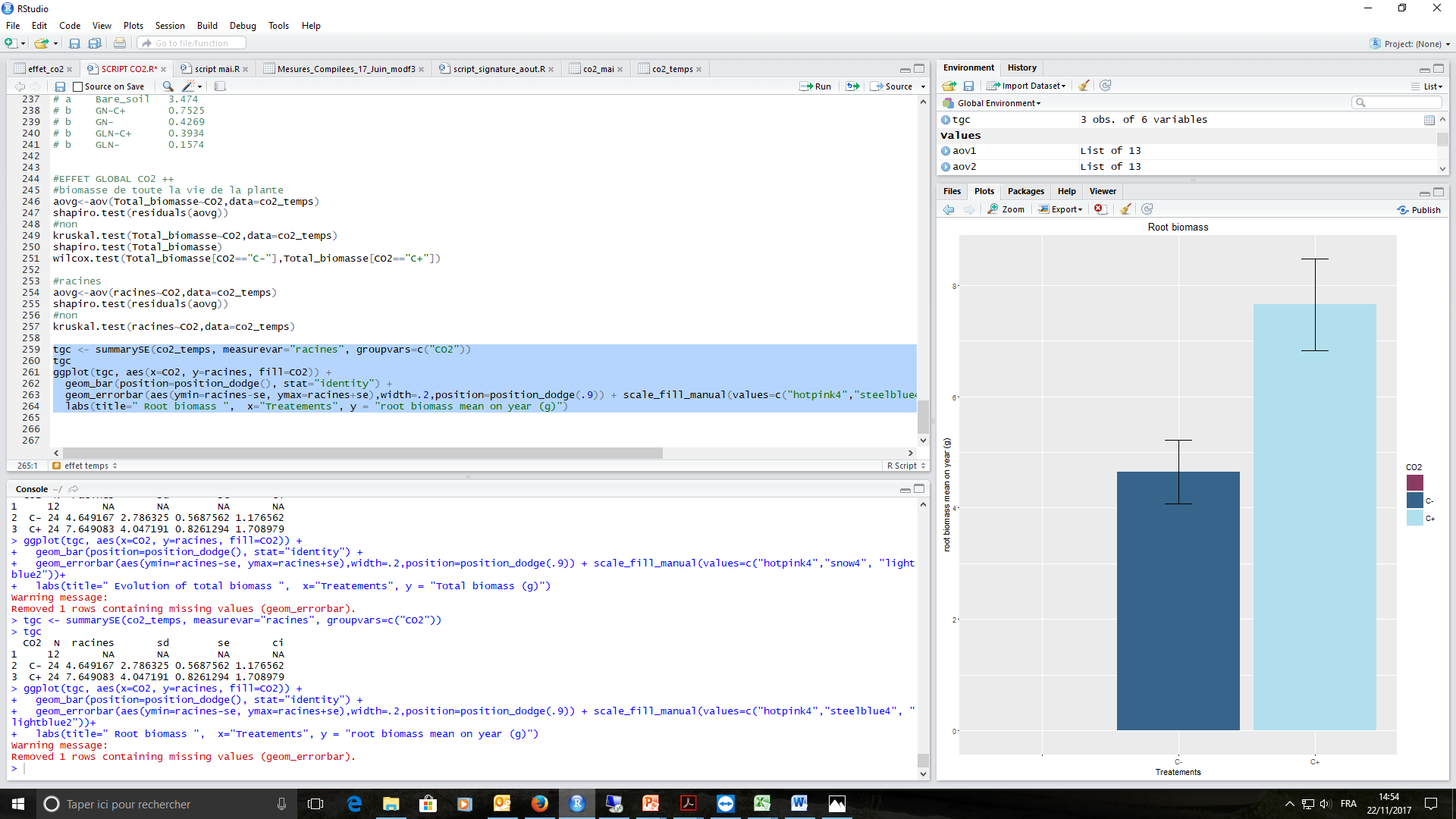 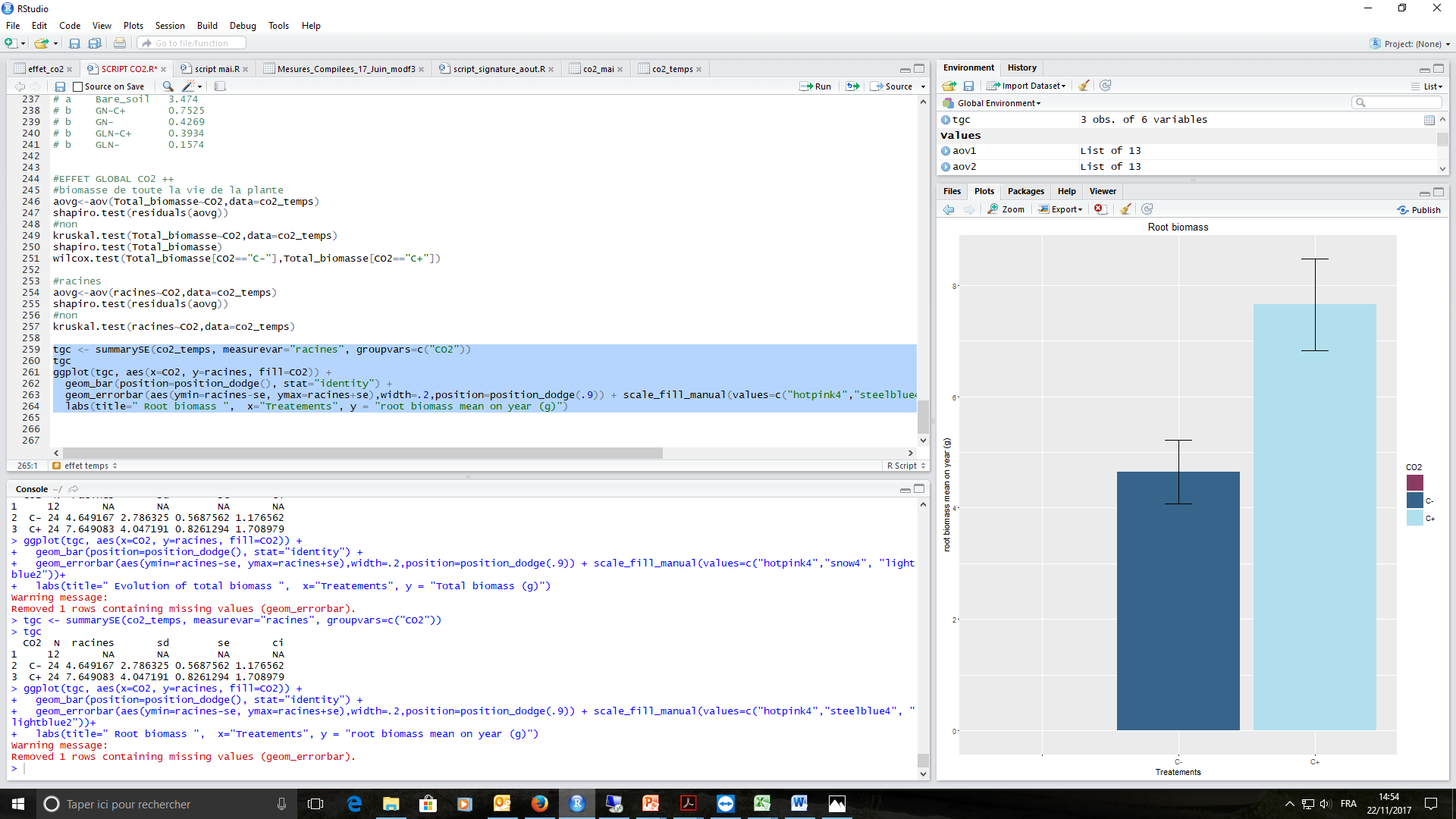 Effect of eleveted CO2 on roots production
Root biomass production including the 3 harvests
a
On one year, higher root production in elevated CO2 (p-value=0,002)

The higher plant production is especially due to higher root investissment

Higher soil exploration in elevated CO2
b
Root biomass (g)
CO2 +
CO2 -
13
Consequences of root exploration on mineral N in soil
a
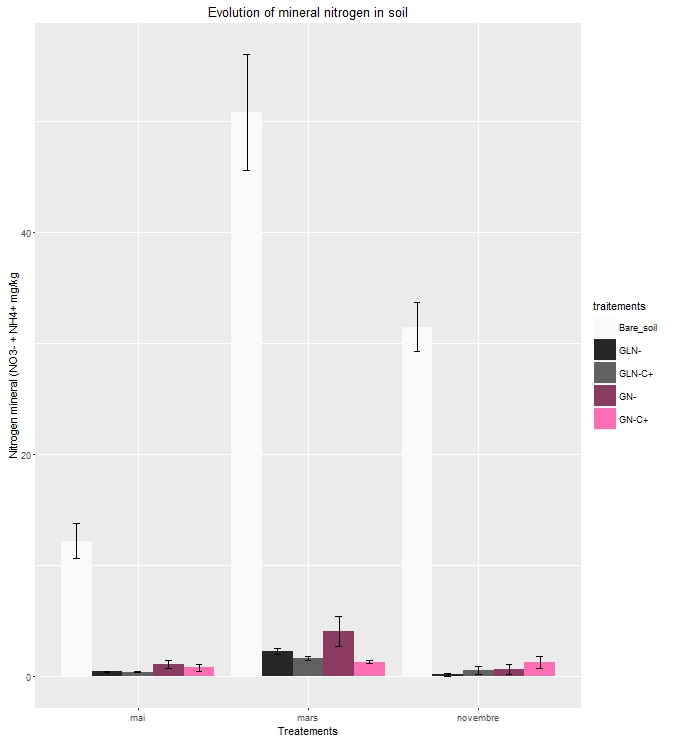 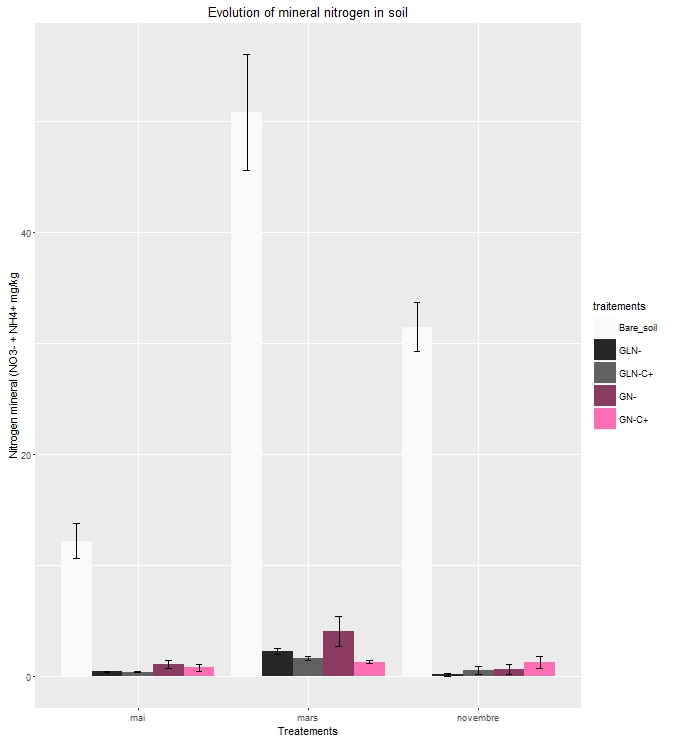 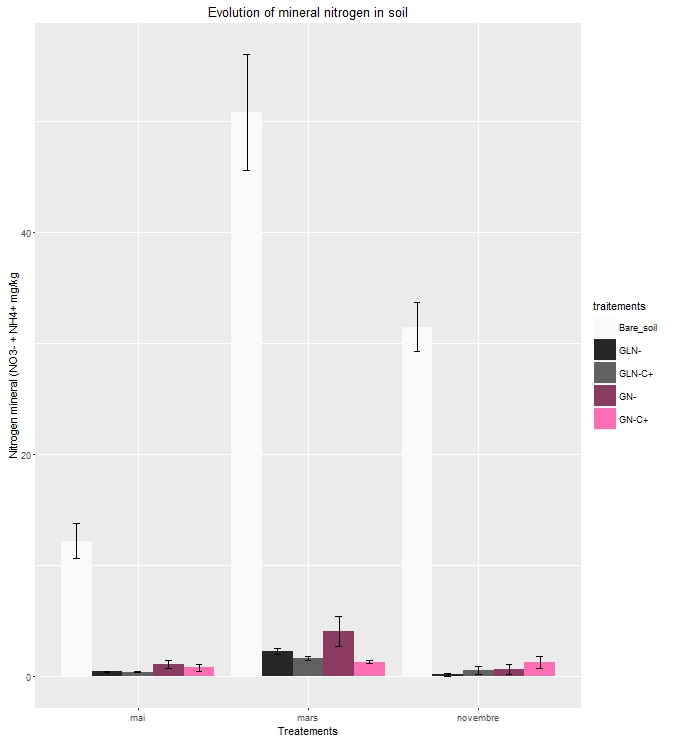 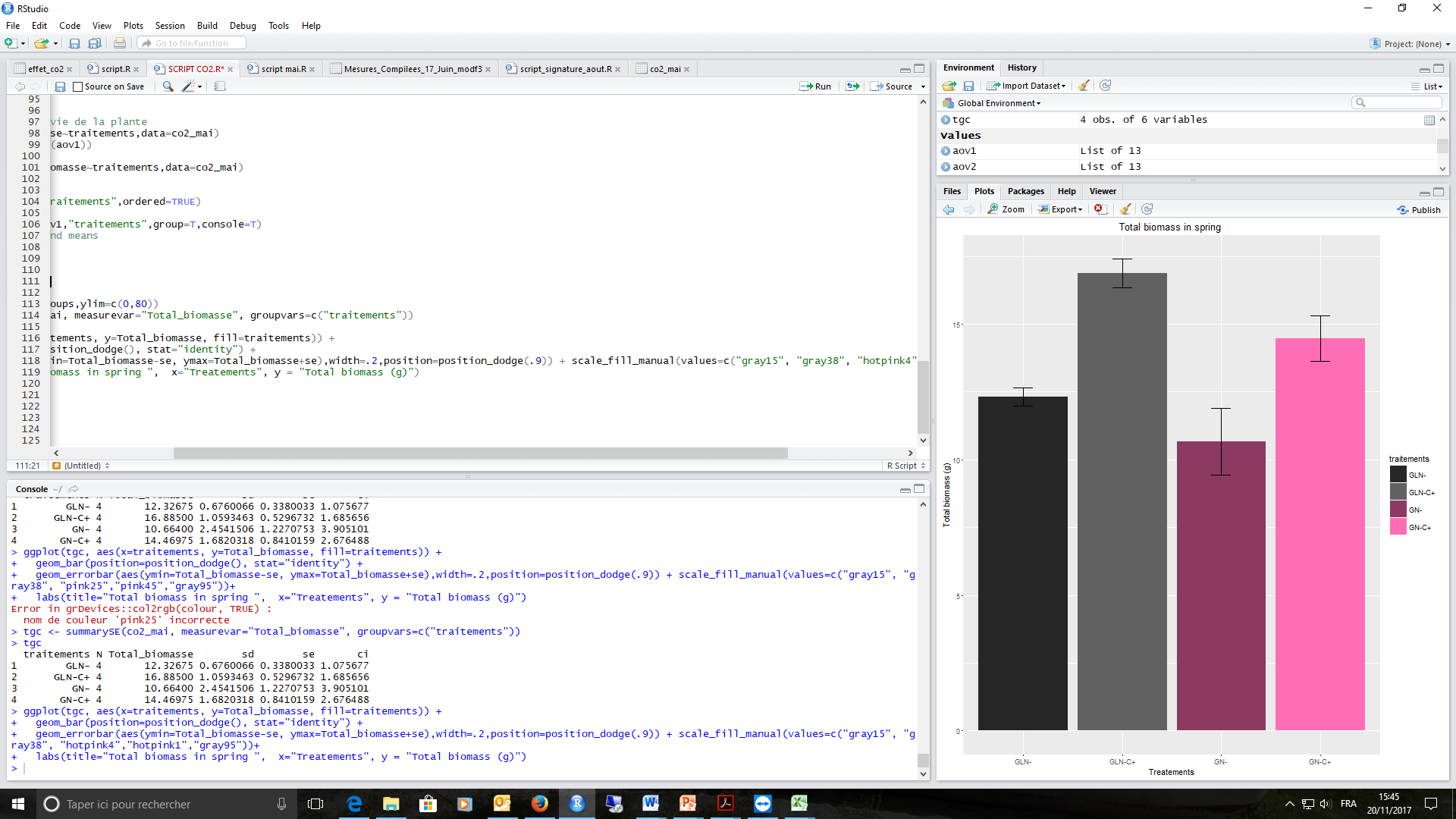 Intercrop C-
Planted effect 

Fastly mineral N exhaustion in monocrop  elevated  CO2


 In november , absence of biomass difference due to N limitation ?
Intercrop C+
Bare soil
Monocrop C-
a
Monocrop C+
Nitrogen mineral : N03- +NH4 + (mg/kg)
a
c
c
bc
b
b
b
b
b
b
b
b
b
November
March
May
14
Consequences of N limitation on RPE
Monocrop C-
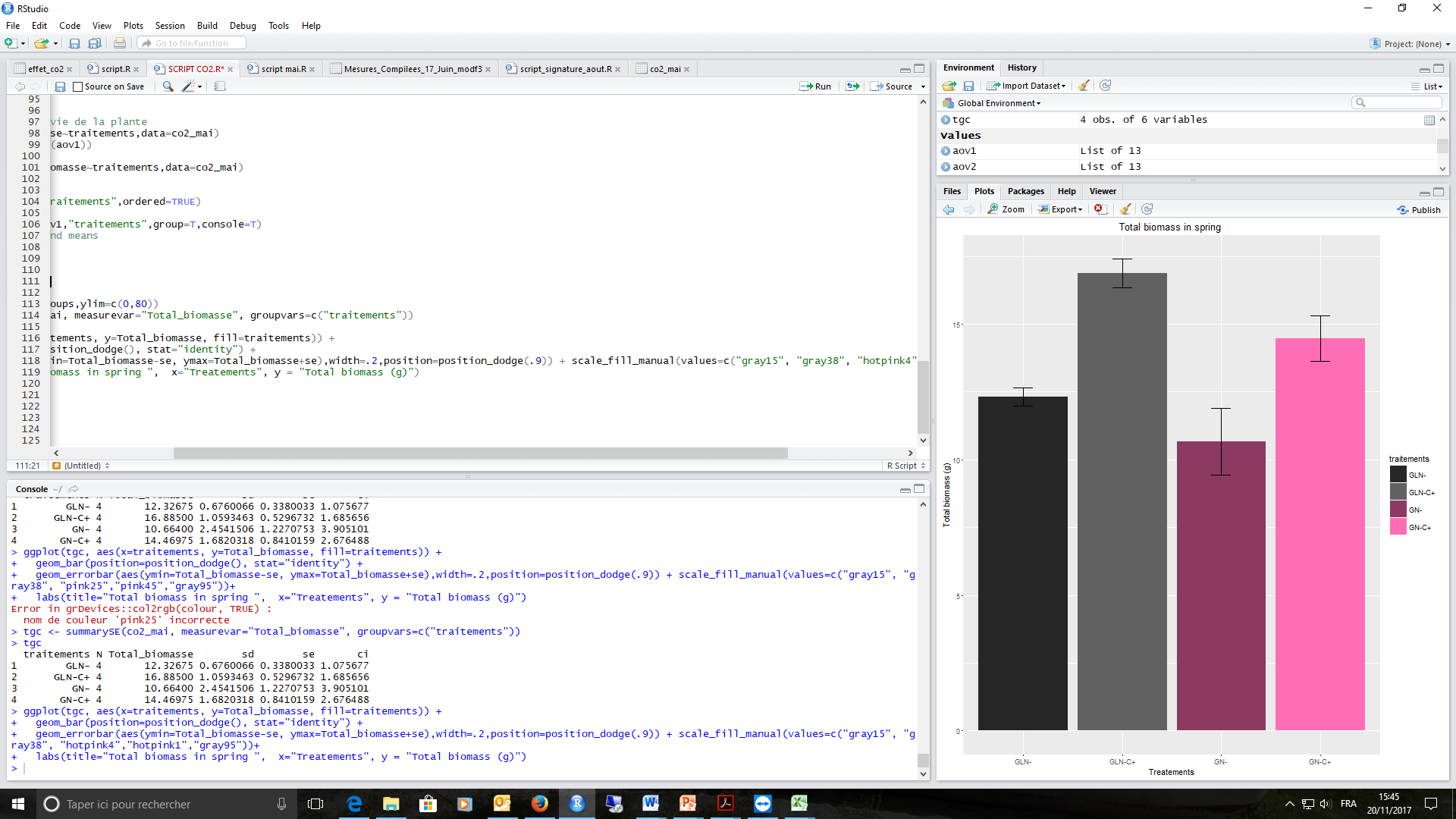 Monocrop C+
Close to alpha= 5%
*
*
*
*
*
*
RPE (mg  C / chambers)
*
mowing
Globally higher RPE in monocrop C+ compared to monocrop C-
15
*
Difference between monocrop C+ vs monocrop C-
Consequences of N limitation on RPE
Temperature effect
Monocrop C-
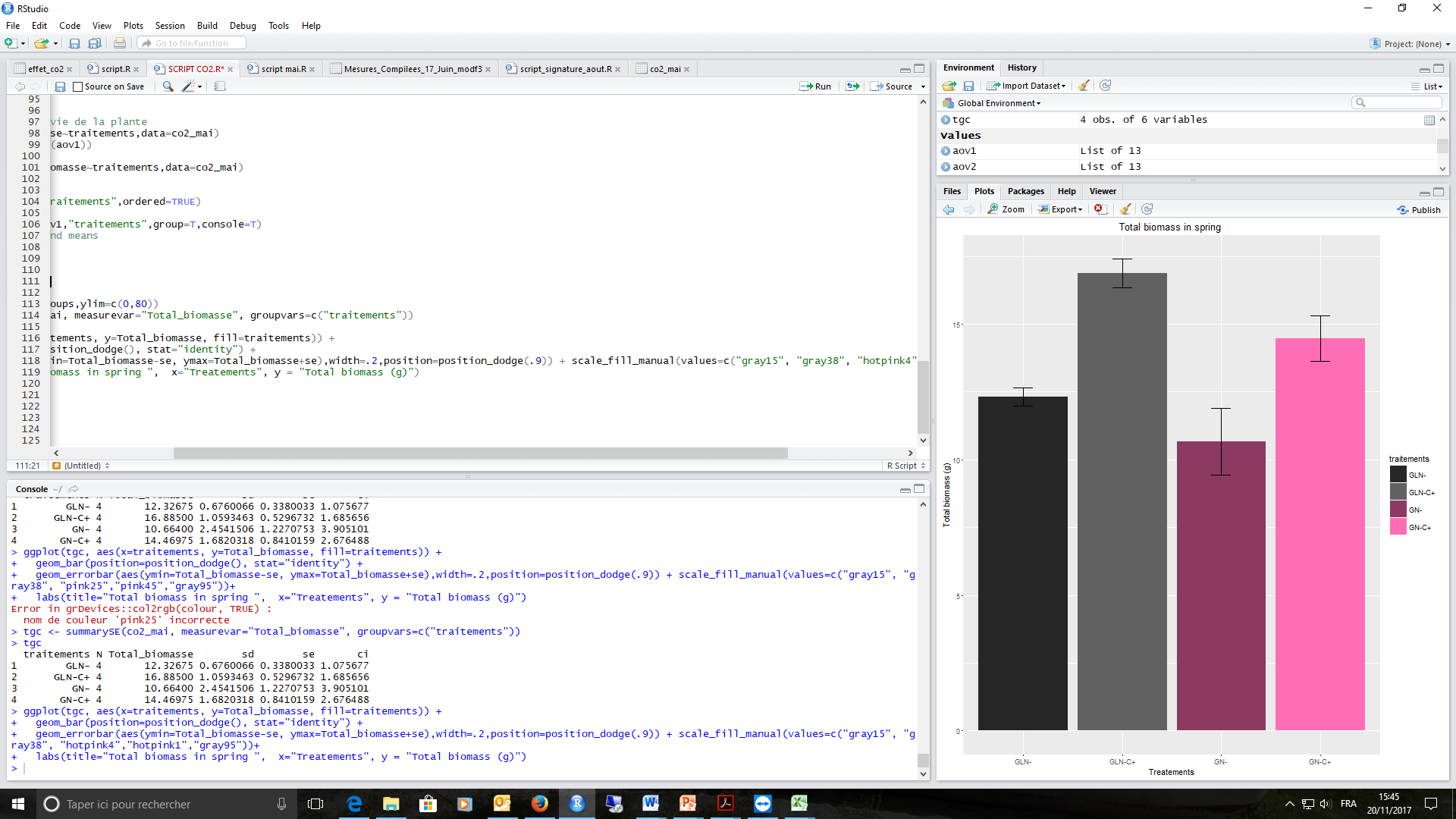 Monocrop C+
Close to alpha= 5%
*
*
*
*
*
*
NA              4,43°C      11,65°C      16,15°C      0,49°C        8,37°C        15,77°C        27,98°C     21,32°C     24,14°C     NA               7,23°C
RPE (mg  C / chambers)
*
mowing
Globally higher RPE in monocrop C+ compared to monocrop C-
Sensitivity of extreme temperature higher in monocrop C+ compared to monocrop C-
16
*
Difference between monocrop C+ vs monocrop C-
Consequences of N limitation on RPE
Intercrop C-
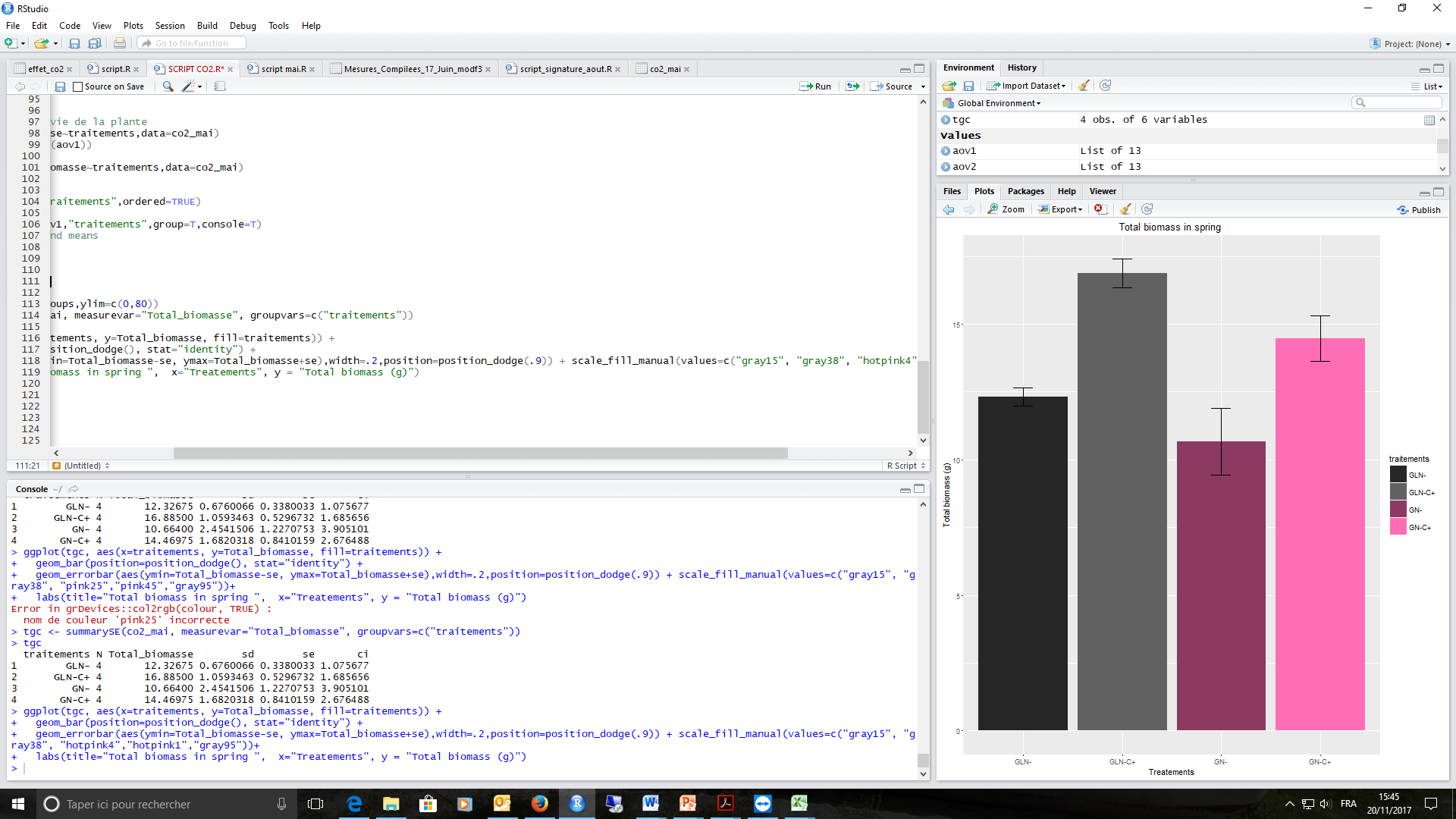 Intercrop C+
*
RPE (mg  C / chambers)
*
mowing
Globally no difference of RPE in intercrop
17
*
Difference between intercrop C+ vs intercrop C-
Consequences of N limitation on RPE
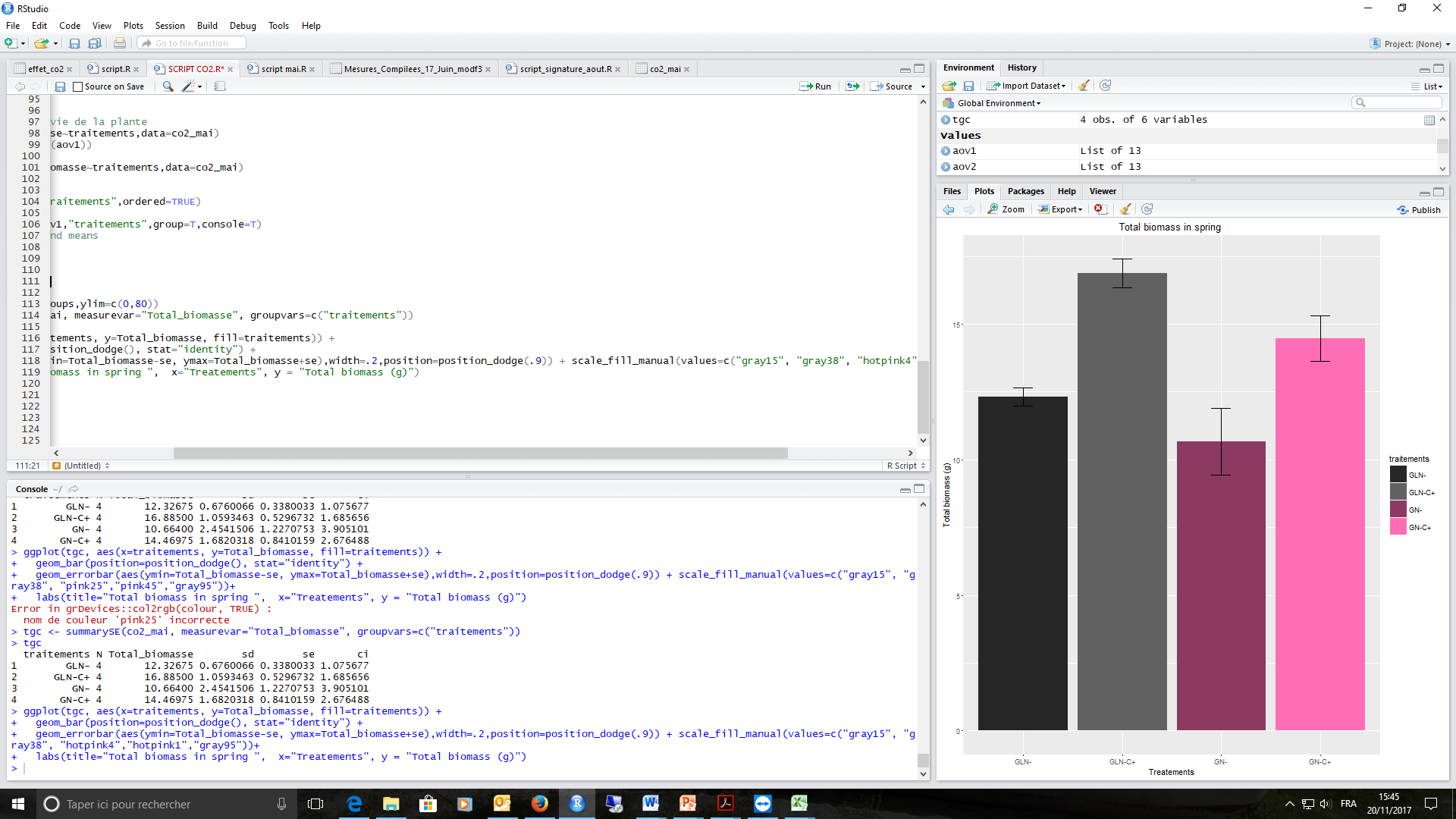 Intercrop C-
Intercrop C+
Temperature effect
Monocrop C-
*
*
*
*
*
*
Monocrop C+
Close to alpha= 5%
*
NA              4,43°C      11,65°C      16,15°C      0,49°C        8,37°C        15,77°C        27,98°C     21,32°C     24,14°C     NA               7,23°C
RPE (mg of C / chambers)
*
*
mowing
 N limitation in elevated CO2 induce  more RPE in ryegrass monoculture depending on season
*
Difference between intercrop C+ vs intercrop C-
18
*
Difference between monocrop C+ vs monocrop C-
Correlation between photosynthesis proxy and RPE
cumulative RP vs cumulative RPE
cumulative biomass vs cumulative RPE
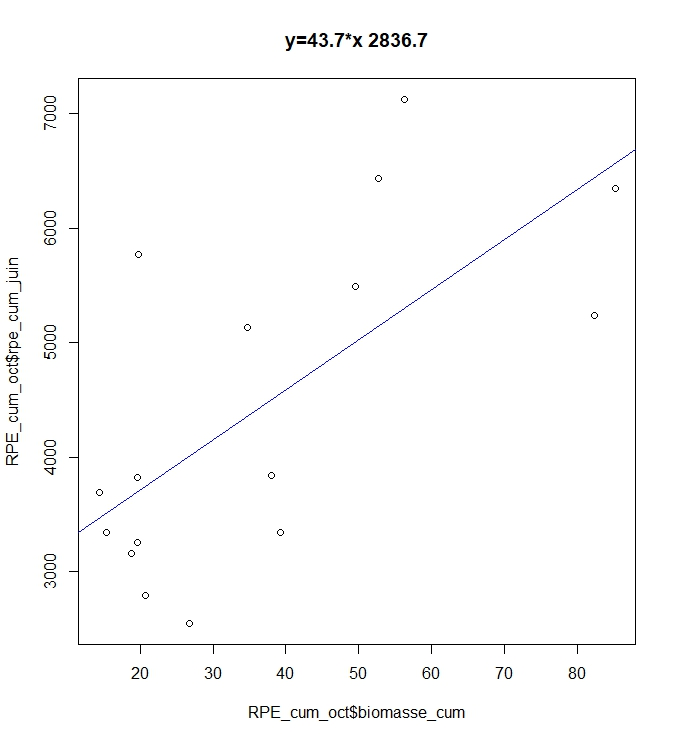 p – value = 0,0002 Spearman 
R2 =0,77
p – value = 0,01 Spearman 
R2 =0,63
cumulative RPE (mg of C / chambers)
cumulative RPE (mg of C / chambers)
cumulative biomasse (g)
cumulative RP (mg of C / chambers)
More biomass = more RPE
 Destocking in monocrop elevated CO2
19
Conclusion Our results in front of others papers
Plant biomass
Mineral N
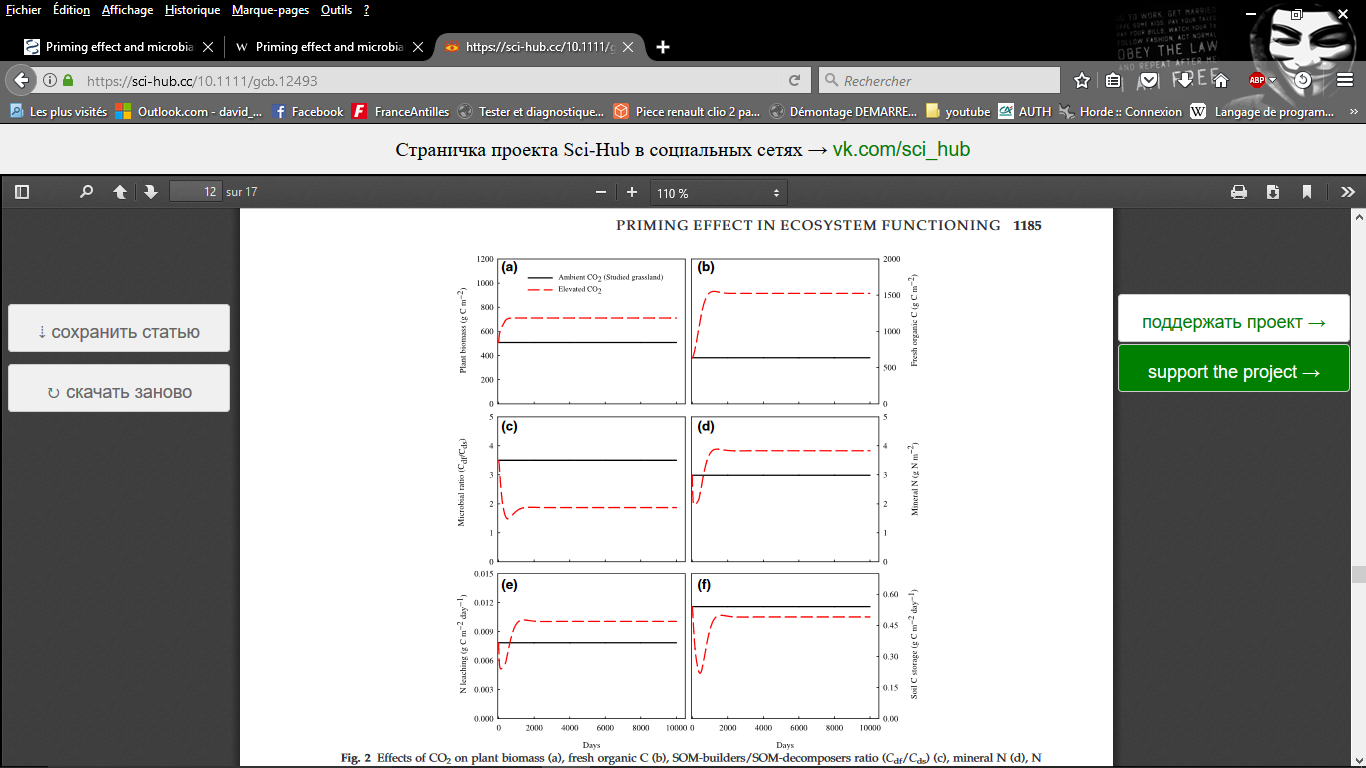 Effect of elevated 
CO2  in adequation
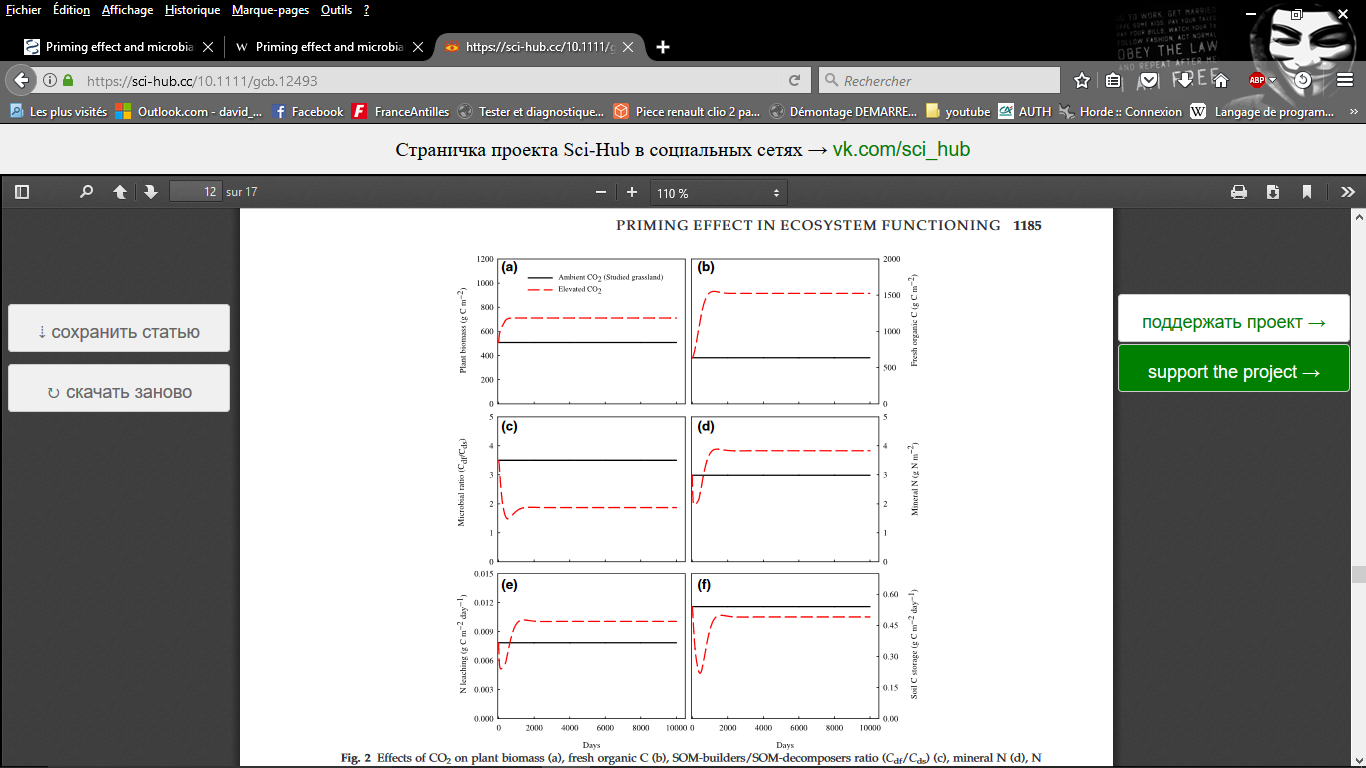 In monocrop
In intercop
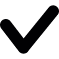 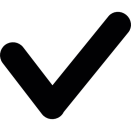 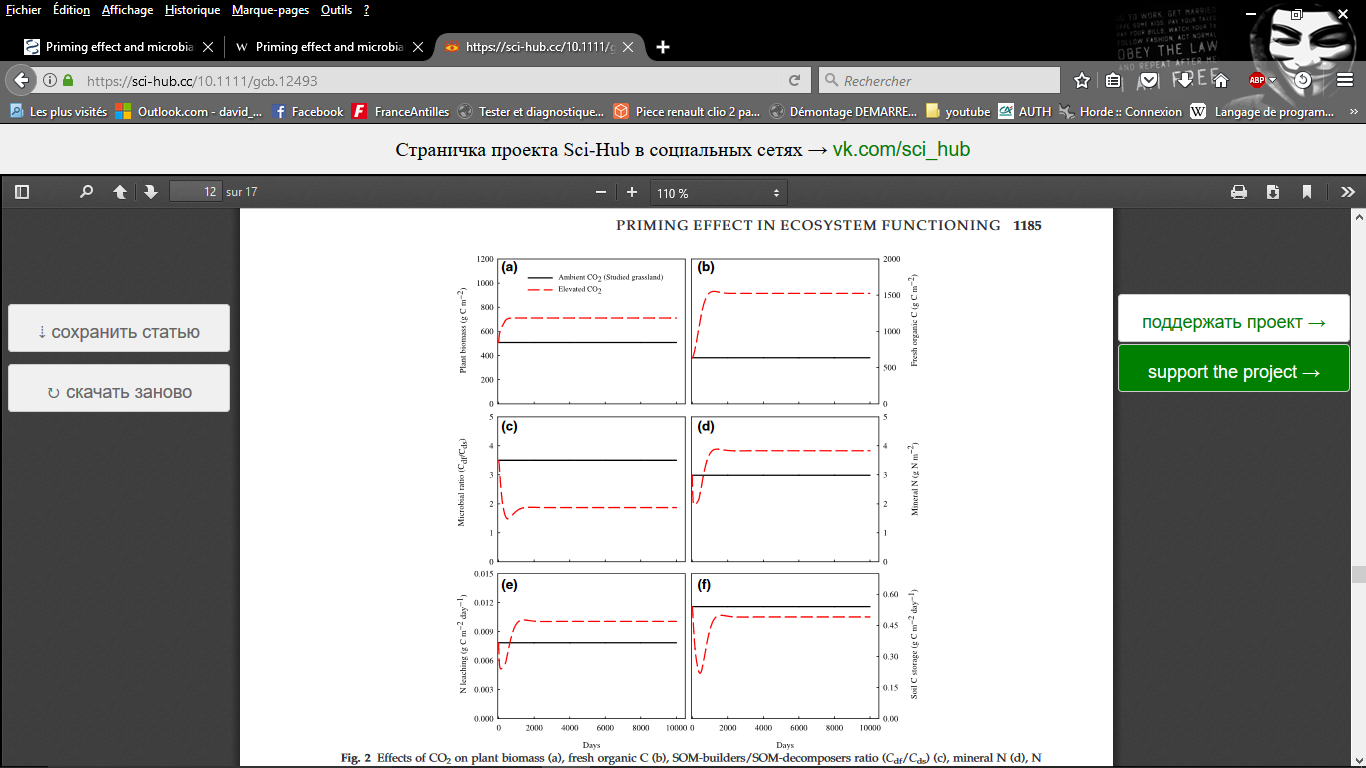 Adapted from Perveen et al., 2014
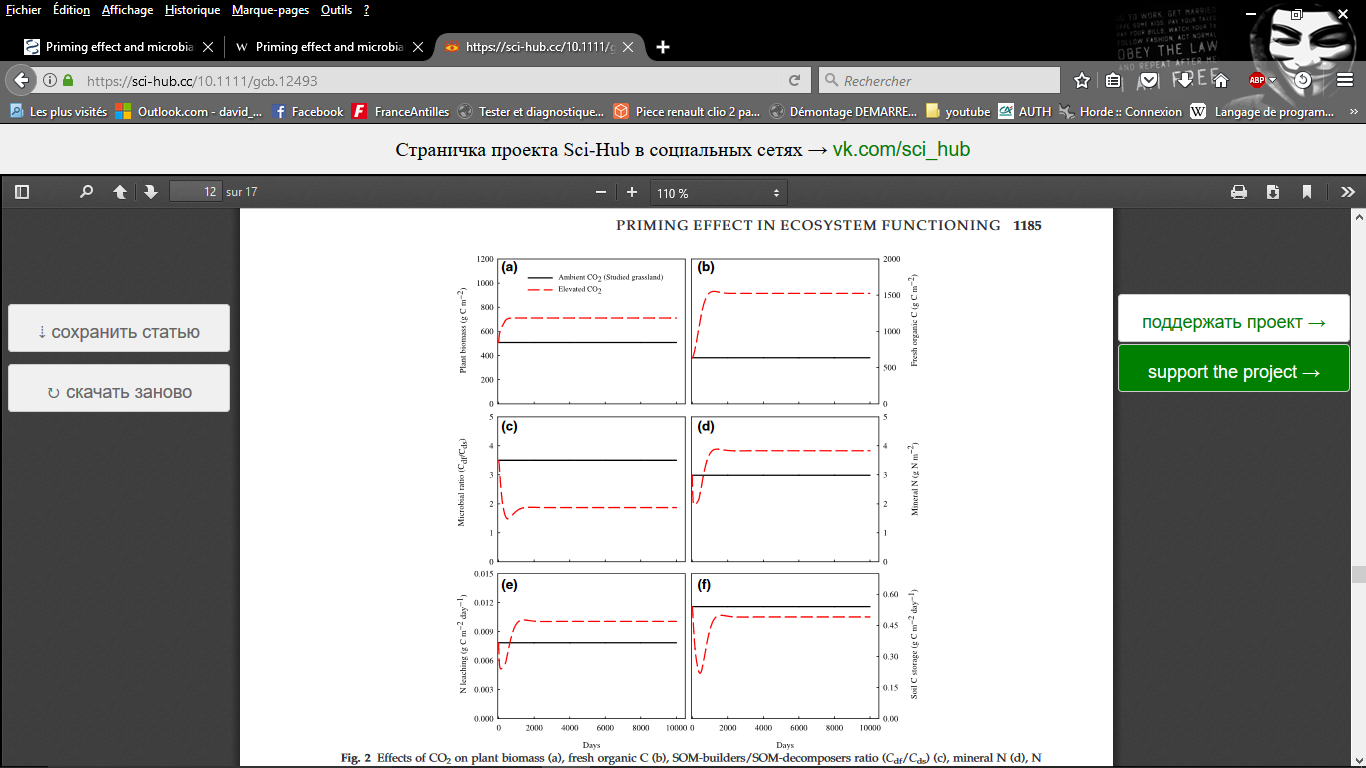 Soil C storage
In long term, increase of SOM decomposition  decrease of soil stock

Attenuation with legumes
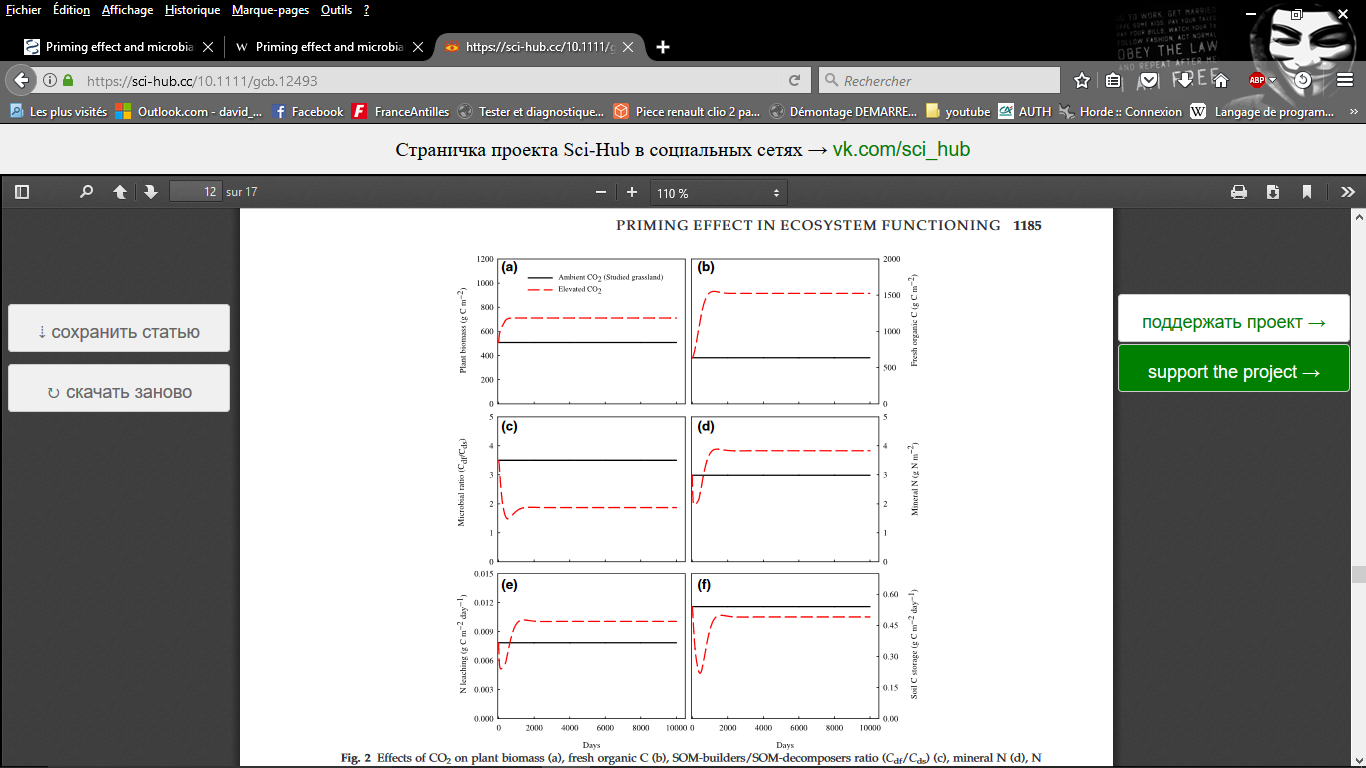 20
Hu et al., 2001; Dijsktra et al., 2013; Perveen et al., 2014;  Nie et al., 2016; Vestergard et al., 2016;
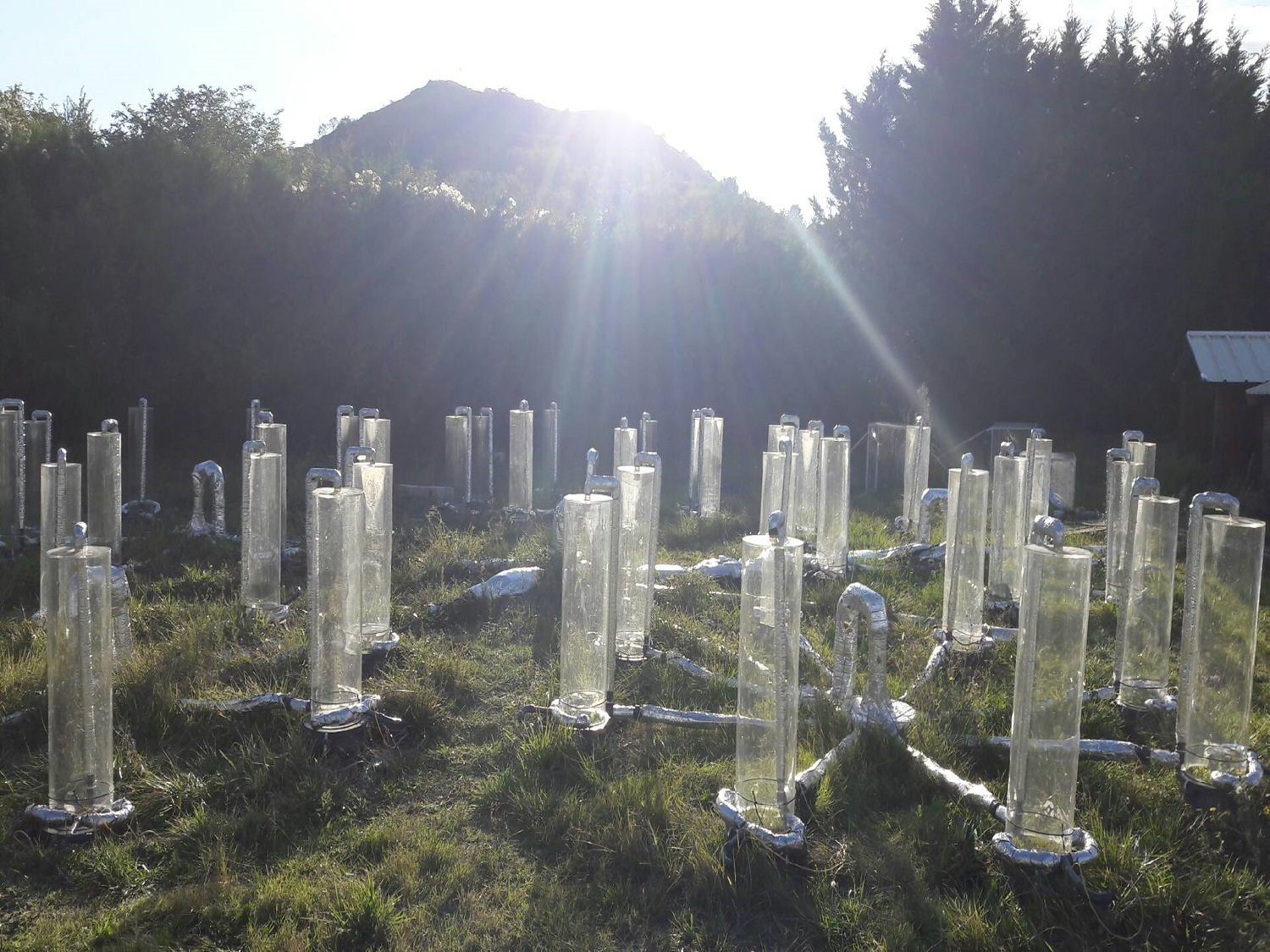 Thank for your attention 
21
Consequences of N limitation on RPE
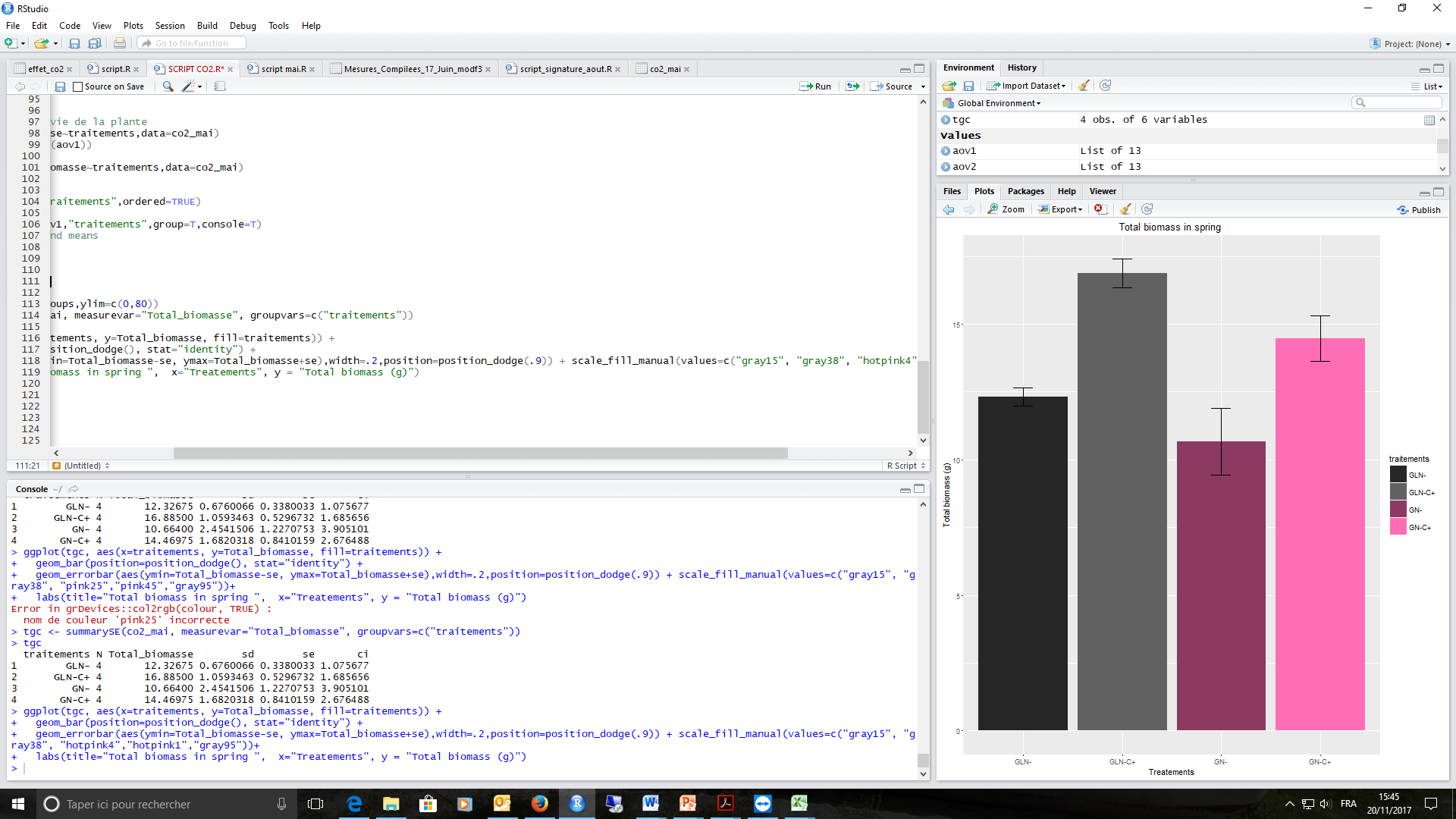 Monocrop C-
Monocrop C+
Close to alpha= 5%
*
*
*
*
*
*
NA              4,43°C      11,65°C      16,15°C      0,49°C        8,37°C        15,77°C        27,98°C     21,32°C     24,14°C     NA               7,23°C
RPE (mg of C / chambers)
*
mowing
Globally higher RPE in monocrop C+ compared to monocrop C-
Sensitivity of extreme temperature higher in monocrop C+ compared to monocrop C-
22
Difference between monocrop C+ vs monocrop C-
*
Matching with the model ?
Raygrass en monoculture
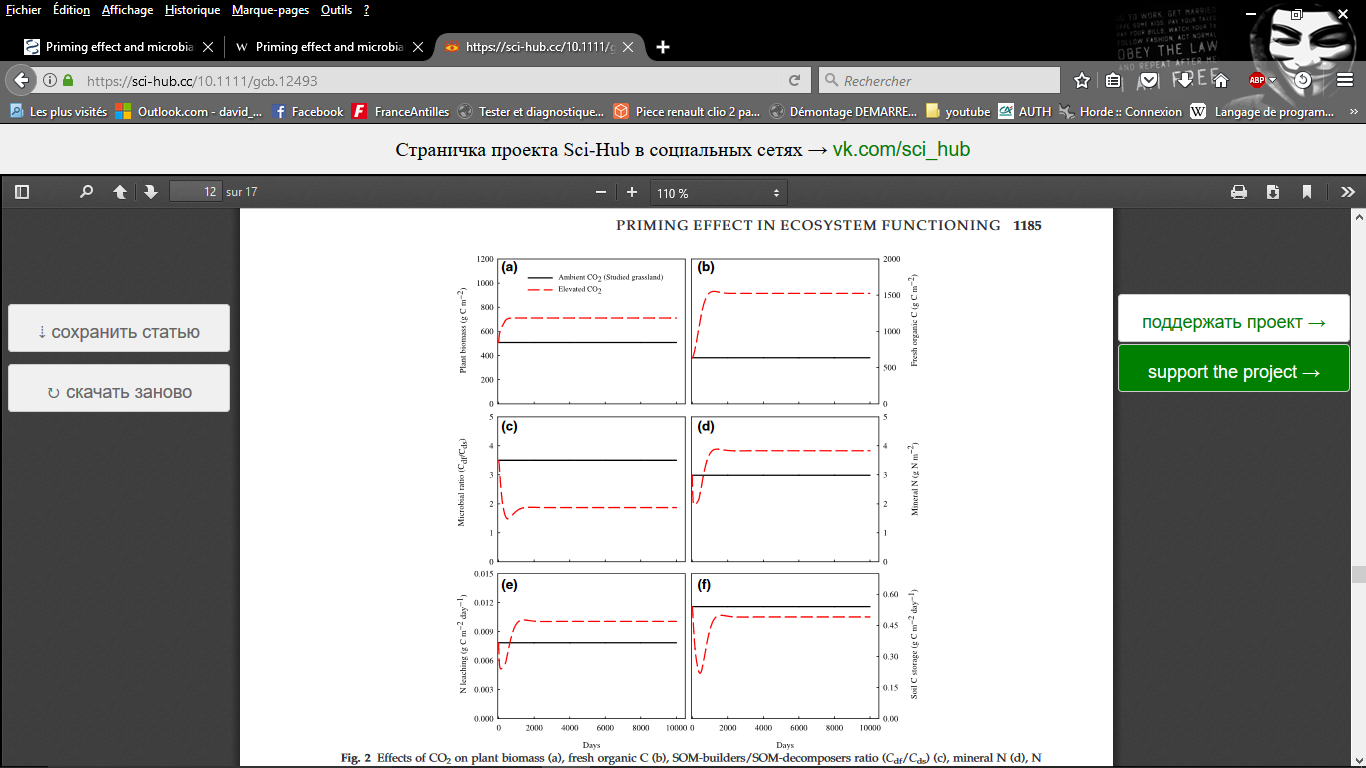 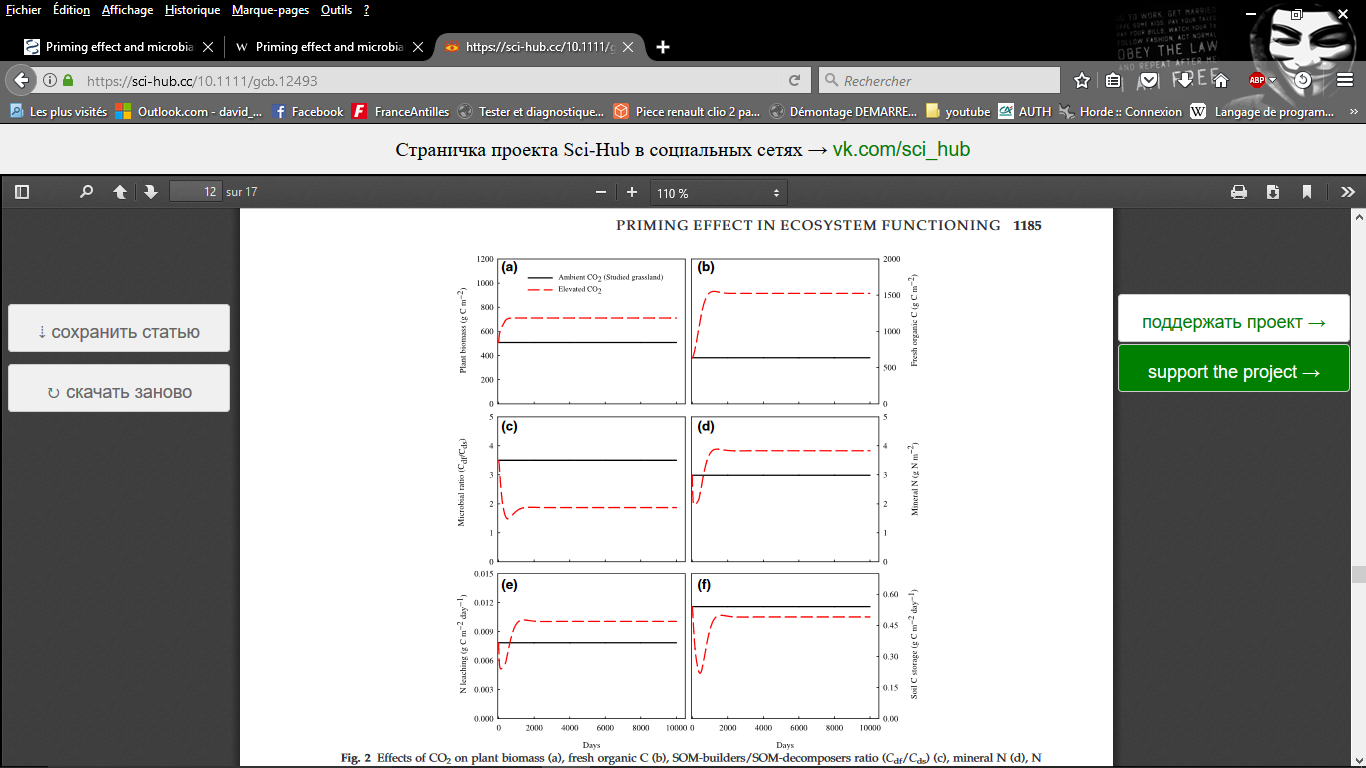 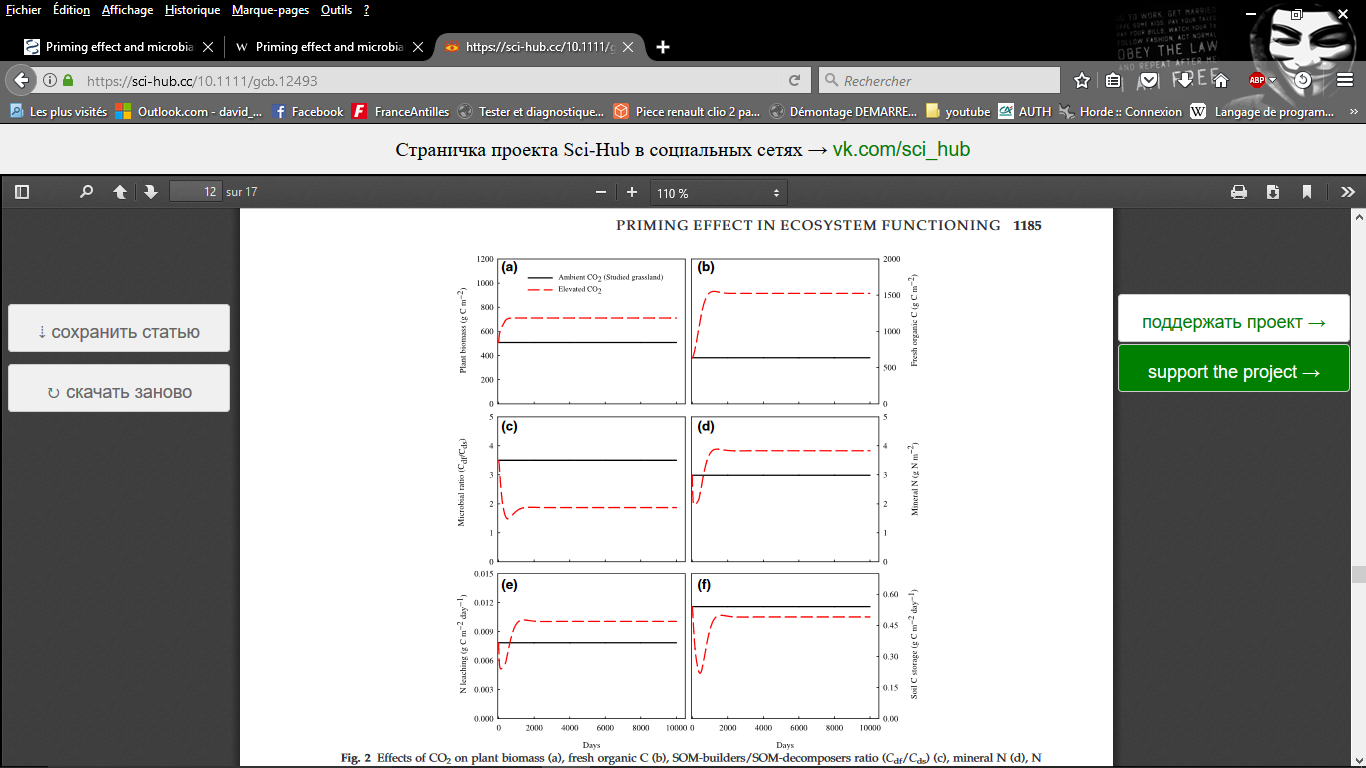 Oui au départ puis seulement tendance
 Suit-on la courbe ? Récolte novembre
Mitigé: sensibilité chaleur
 Remise en question du choix de l’espèce
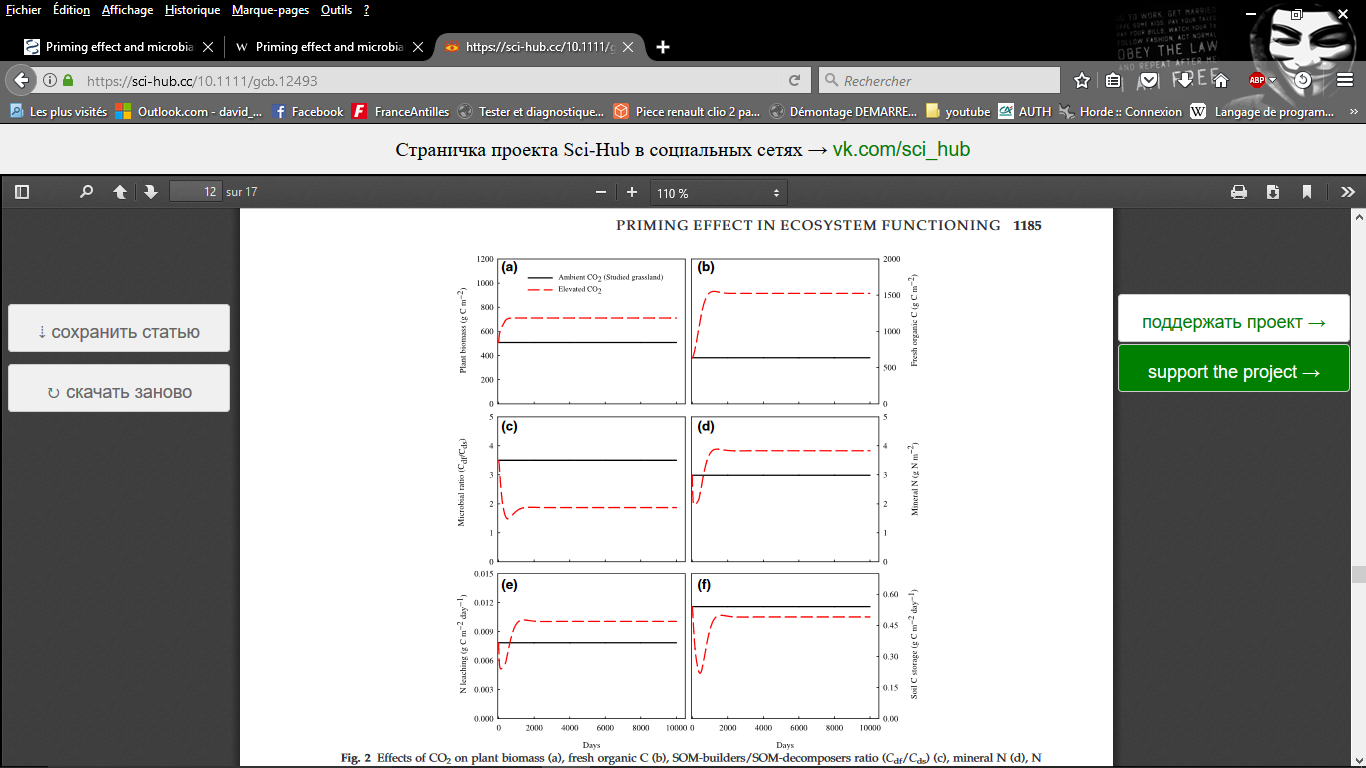 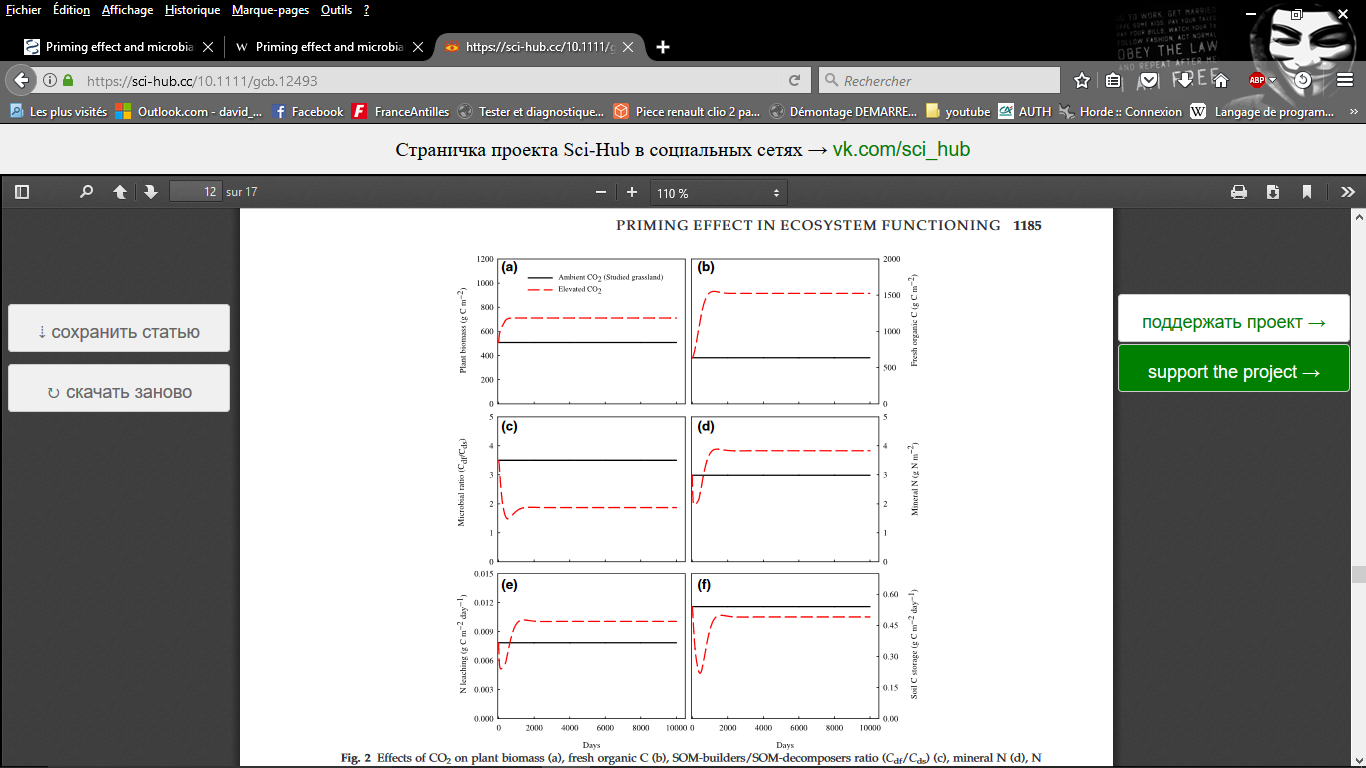 Résultats de bilan de C important 
MAIS
Décomposition SOM plus élevée en CO2+ hormis été
23
Perveen et al., 2014
Matching with the model ?
Raygrass associé au trèfle
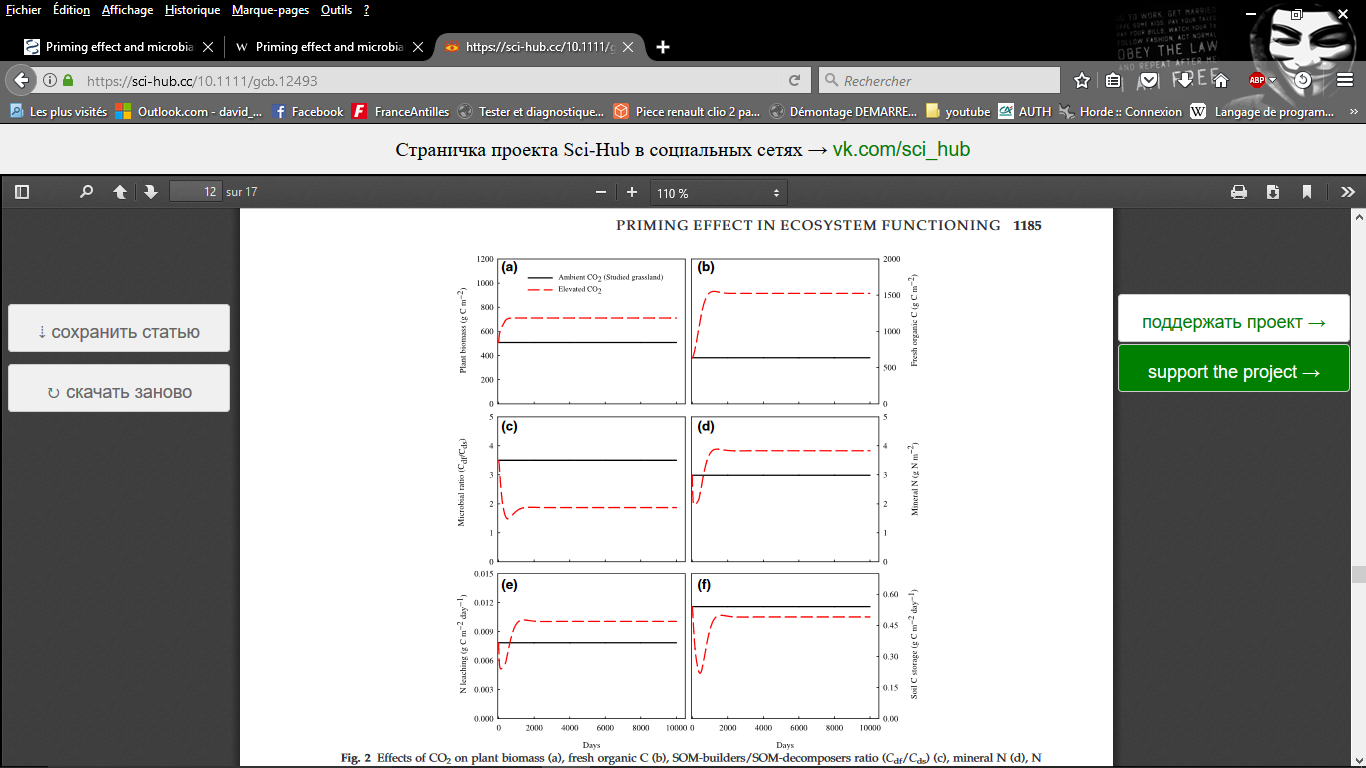 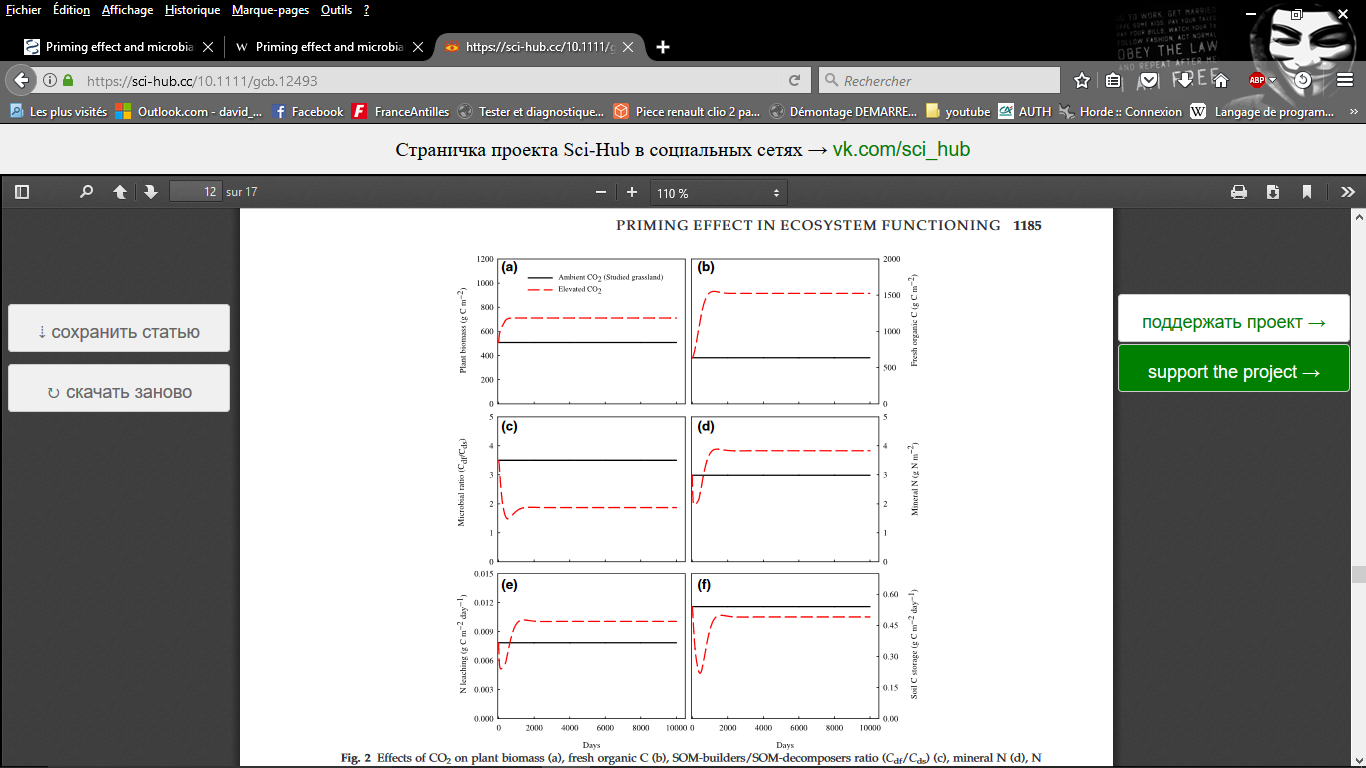 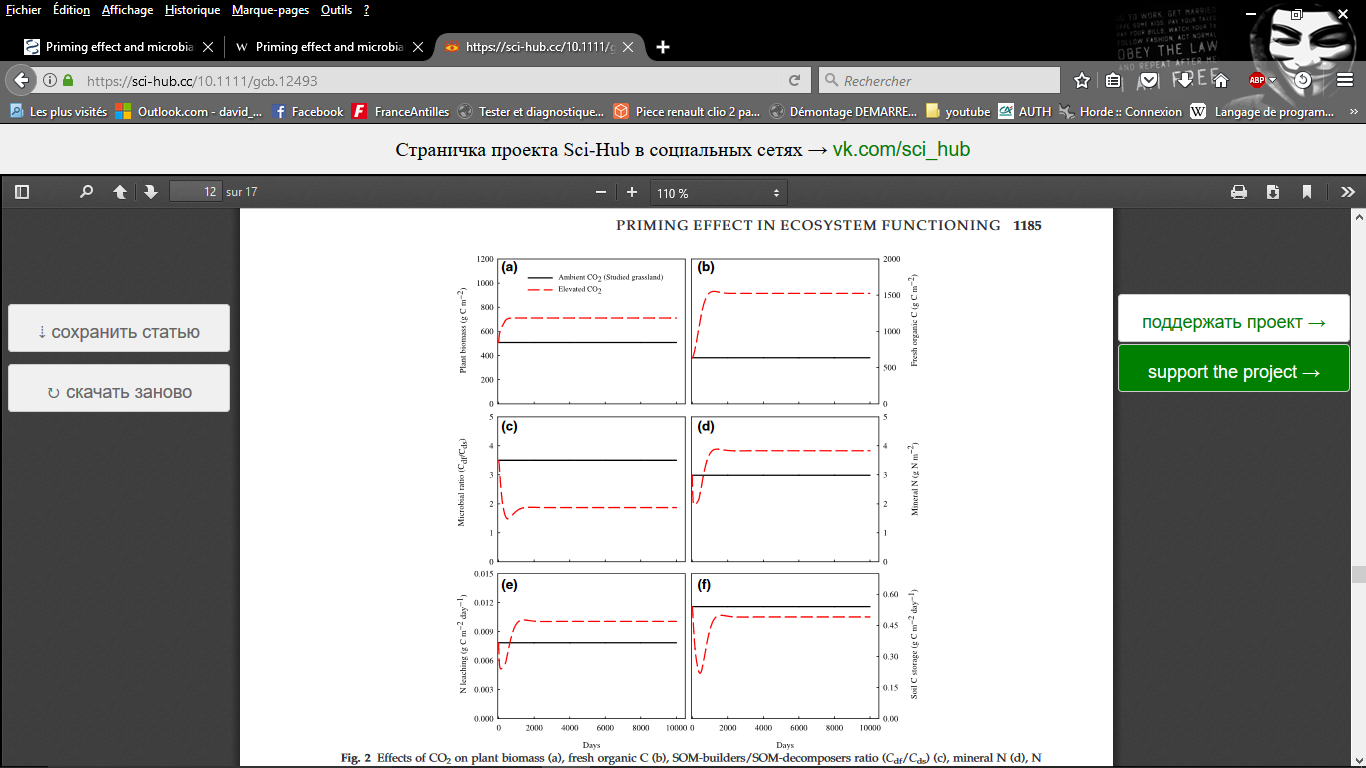 Aucune différence 
 Fixation symbiotique du N  atténuation
Biomasse très élevée en CO2+
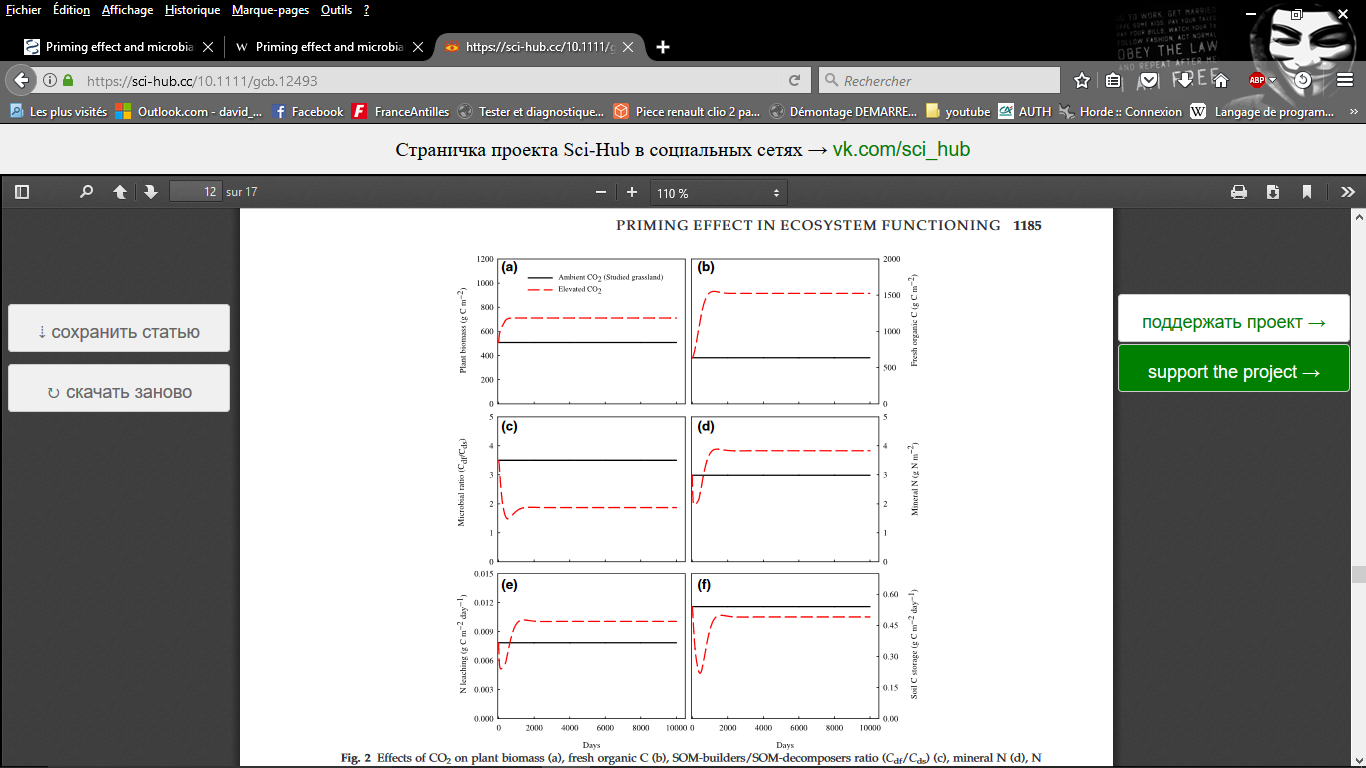 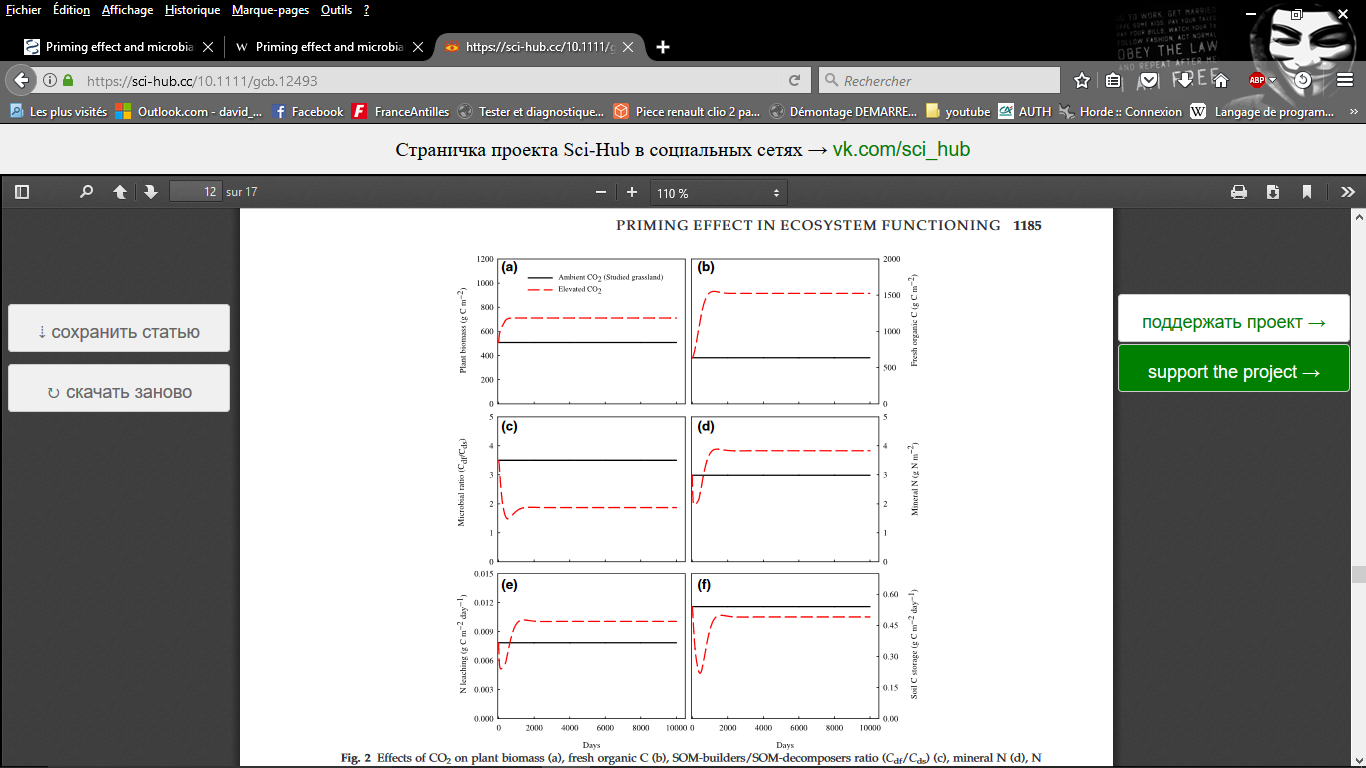 Résultats de bilan de C important 
MAIS
implantation trèfle,  décomposition SOM pas différente 
+ 
Biomasse très élevé
 STOCKAGE ??
24
Perveen et al., 2014
Effect of eleveted CO2 on roots production
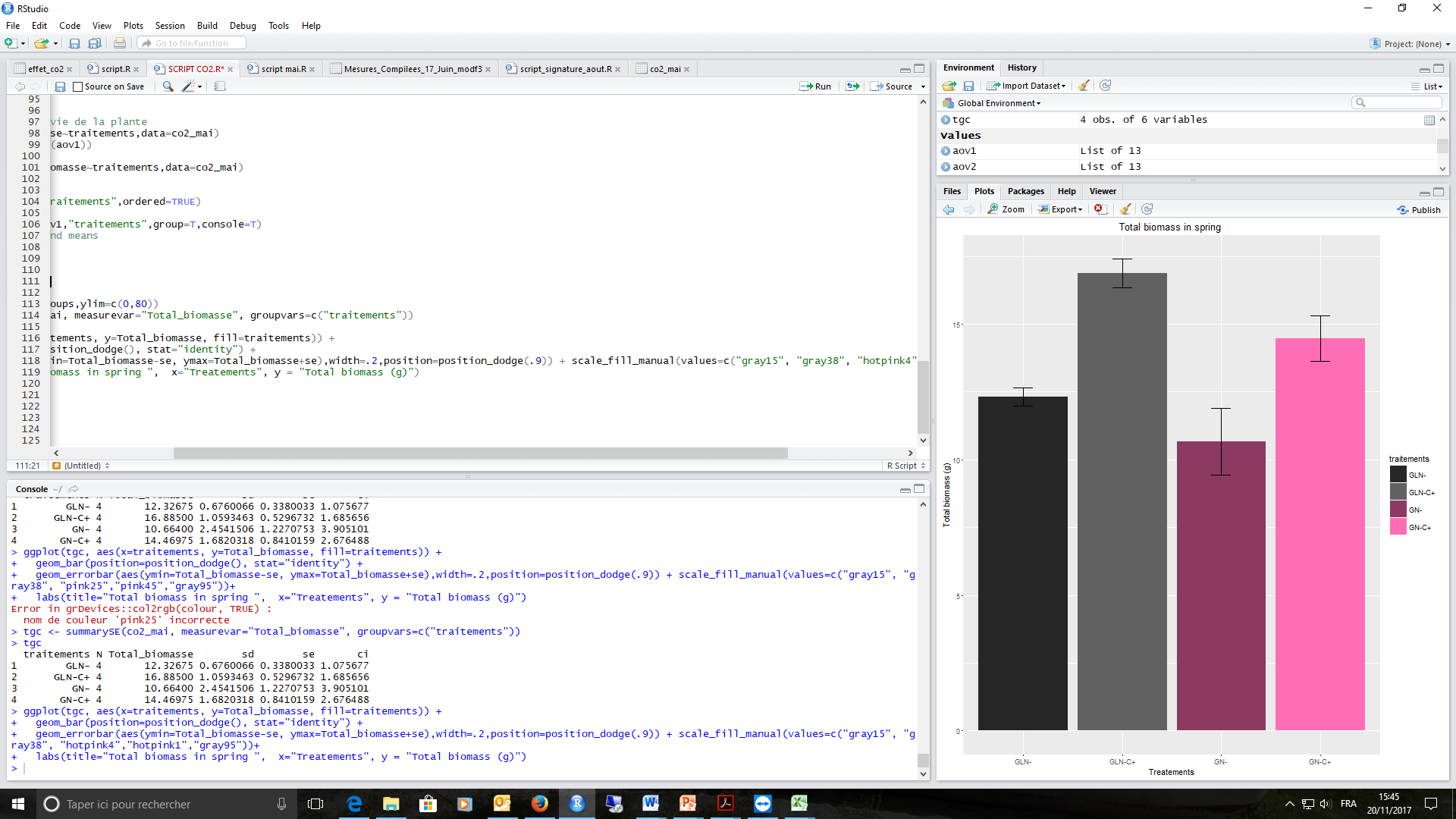 Intercrop C-
Intercrop C+
Monocrop C-
Monocrop C+
Exemple of root biomass in srping
On one year, higher root production in elevated CO2 (p-value=0,002)
a
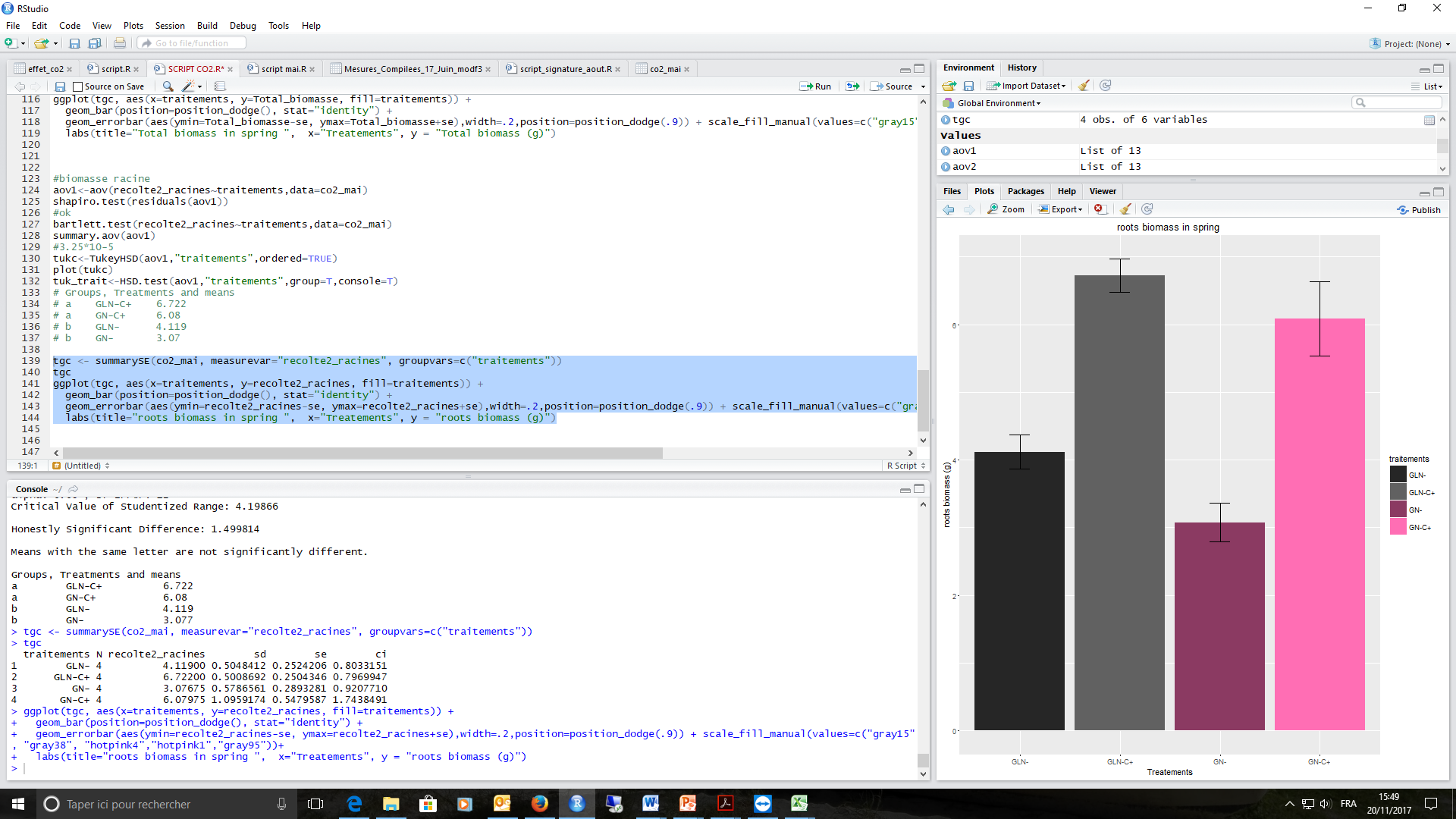 a
b
Root biomass (g)
b
25